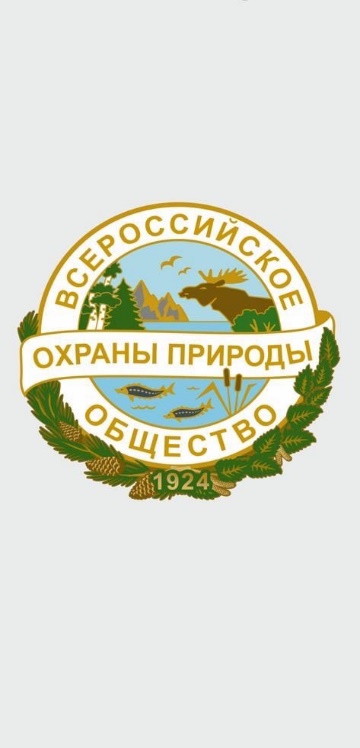 Иркутское областное отделениеОбщероссийской общественной организации«Всероссийское общество охраны природы»Основано в 1954 году
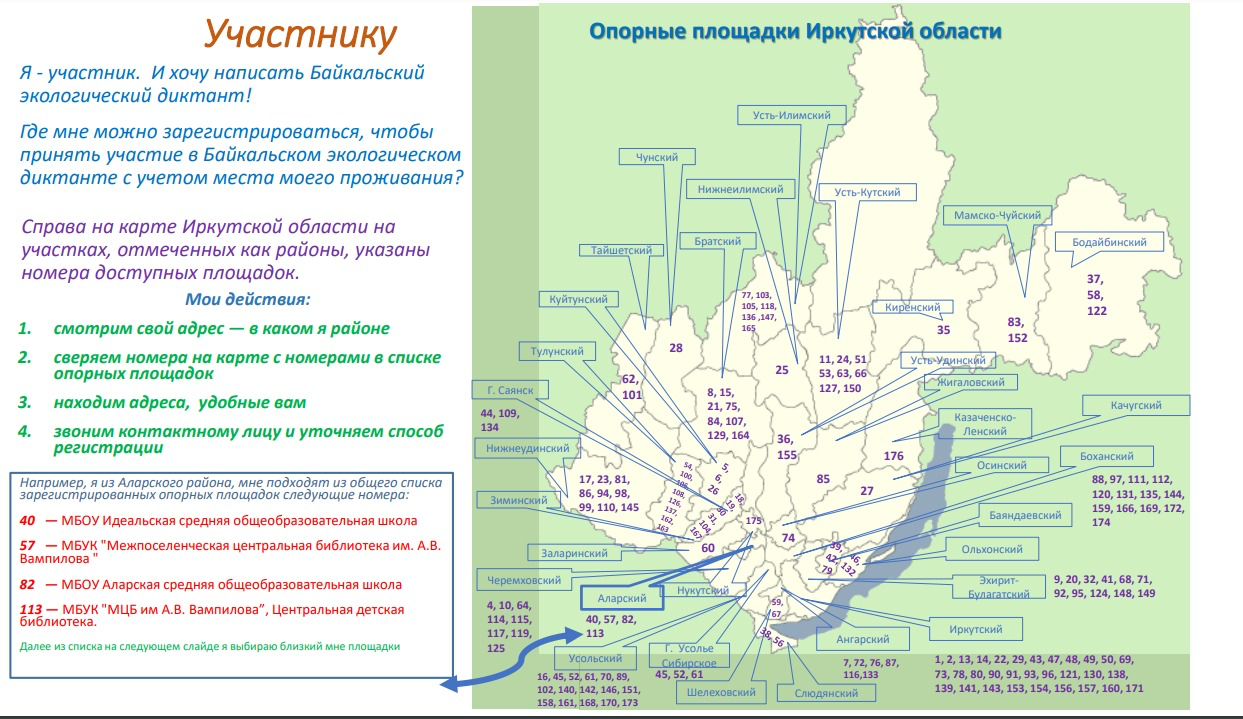 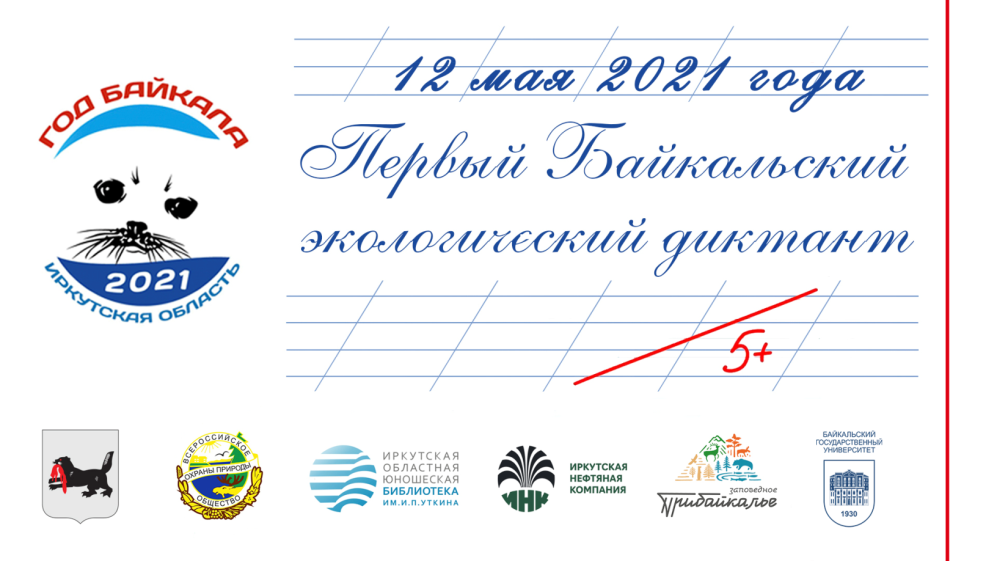 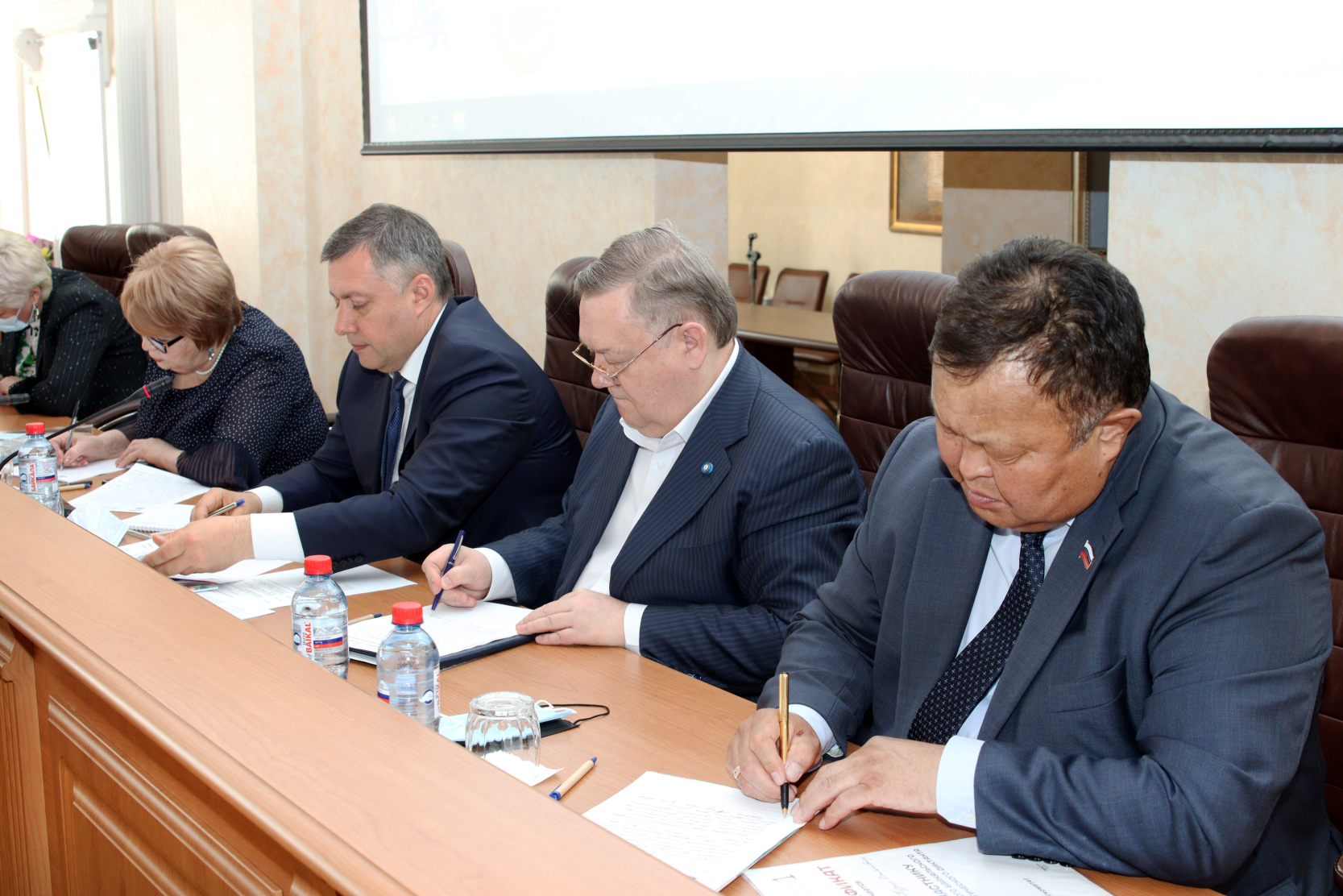 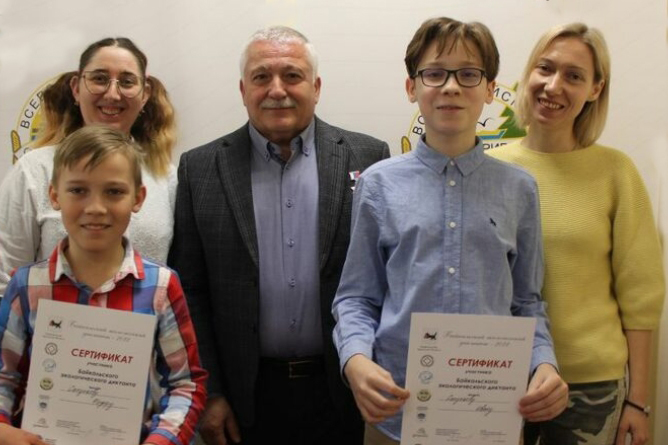 Участники Диктанта из 
12 регионов России
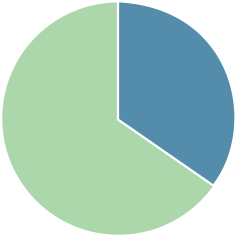 2500
2021 год
4560
2022 год
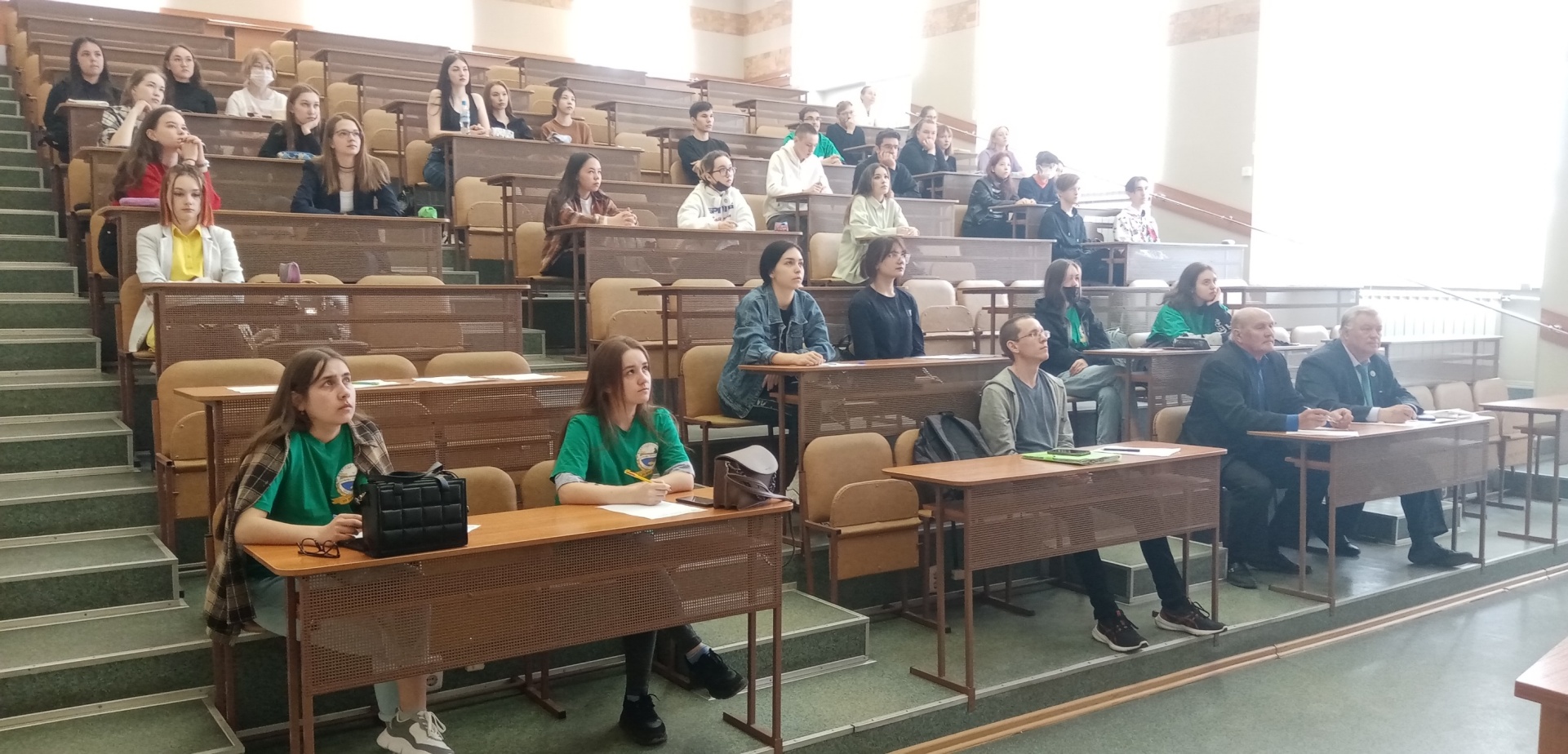 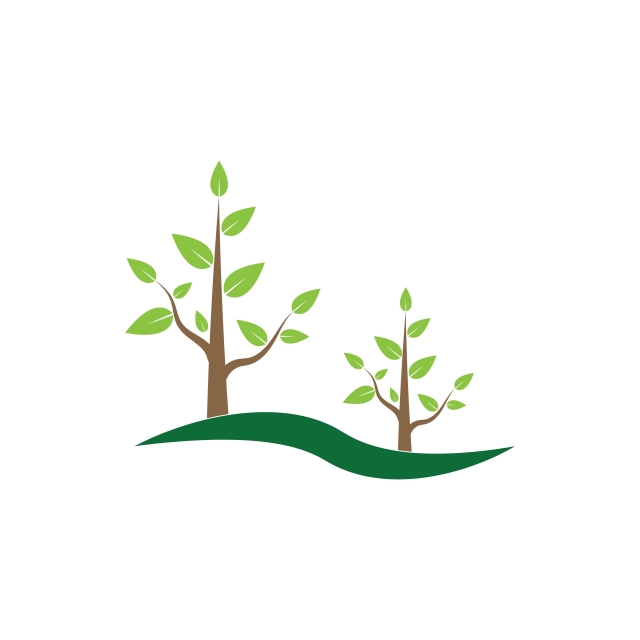 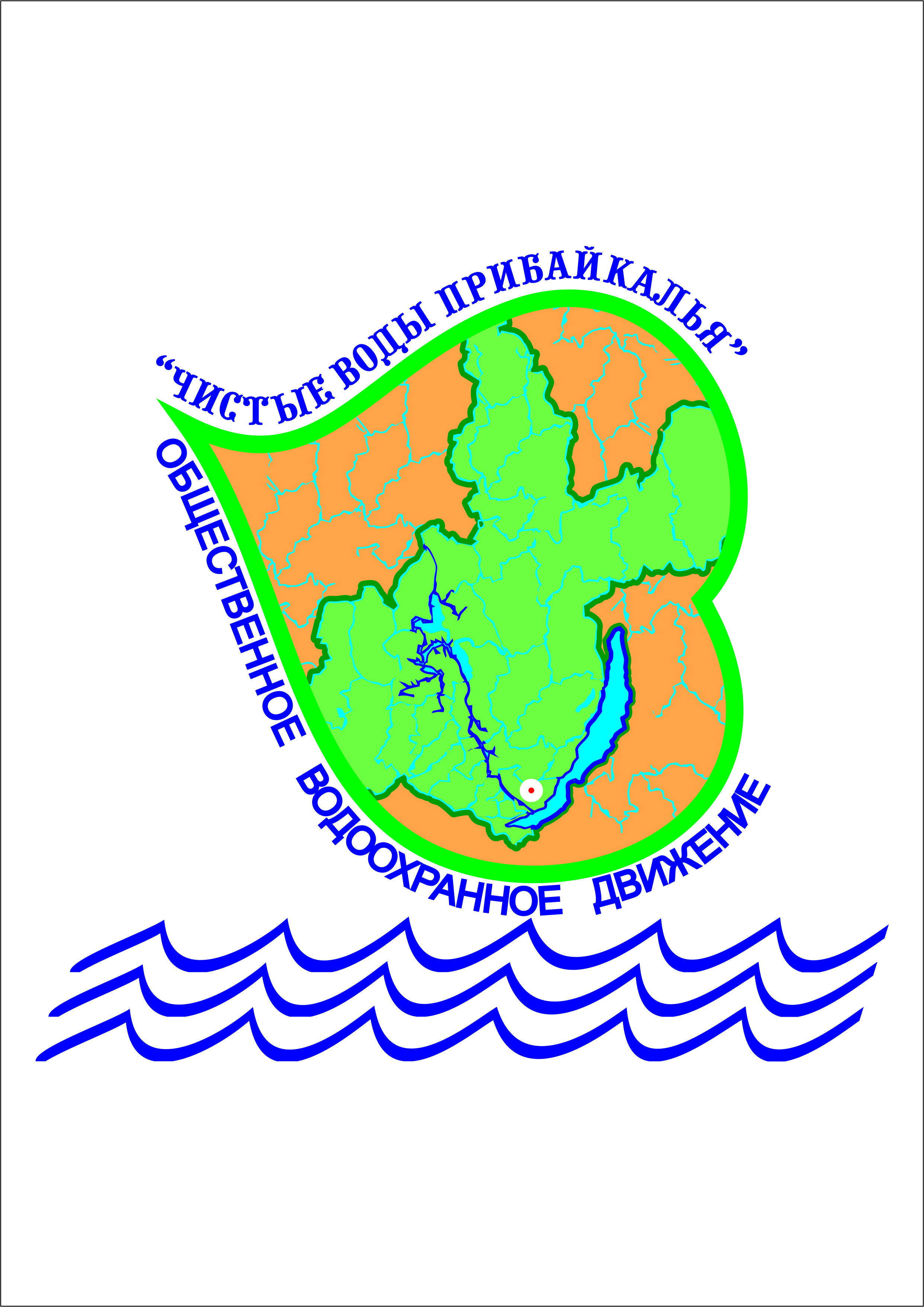 Проект «Чистые воды Прибайкалья»
Начало 2012 год
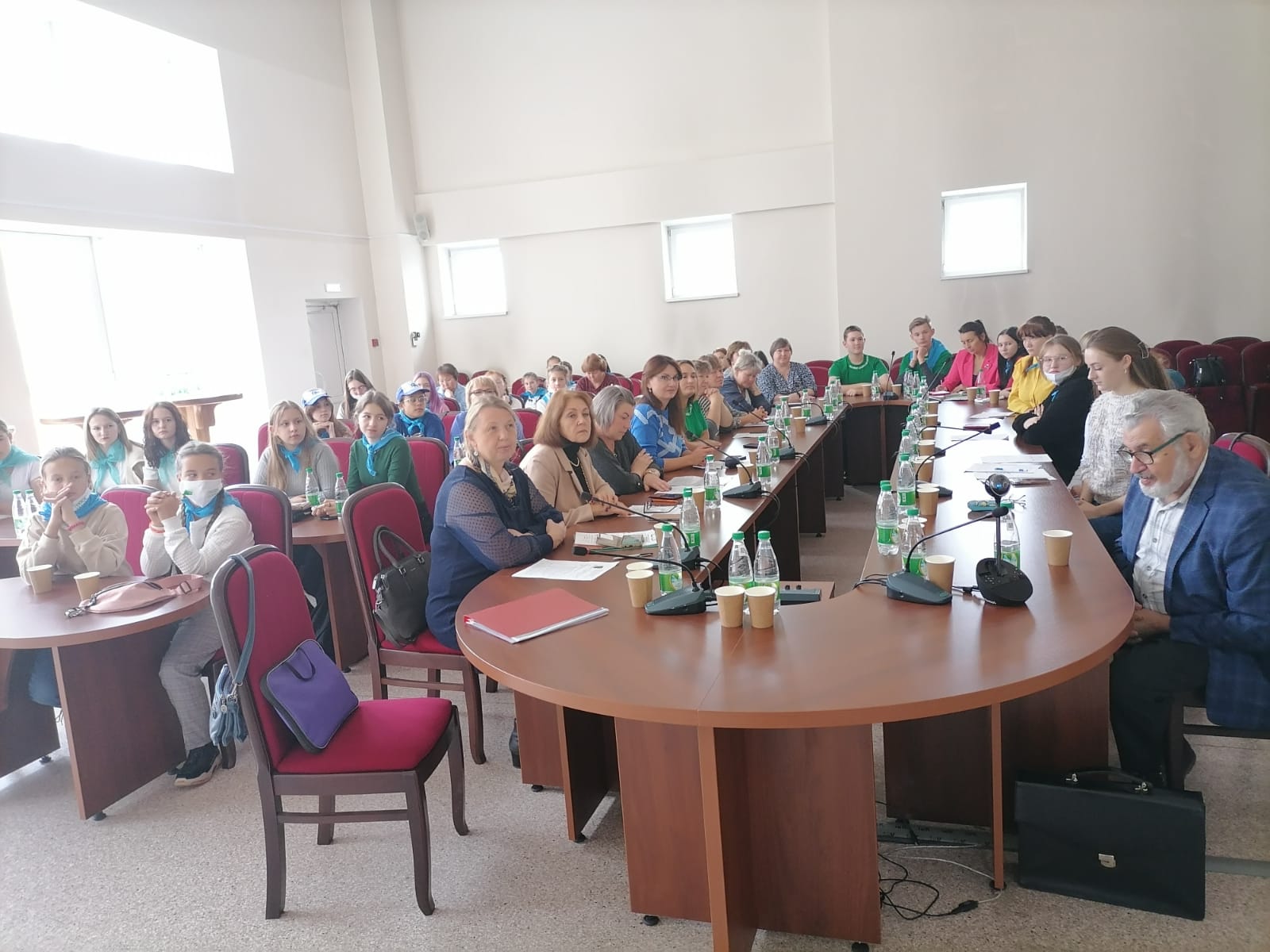 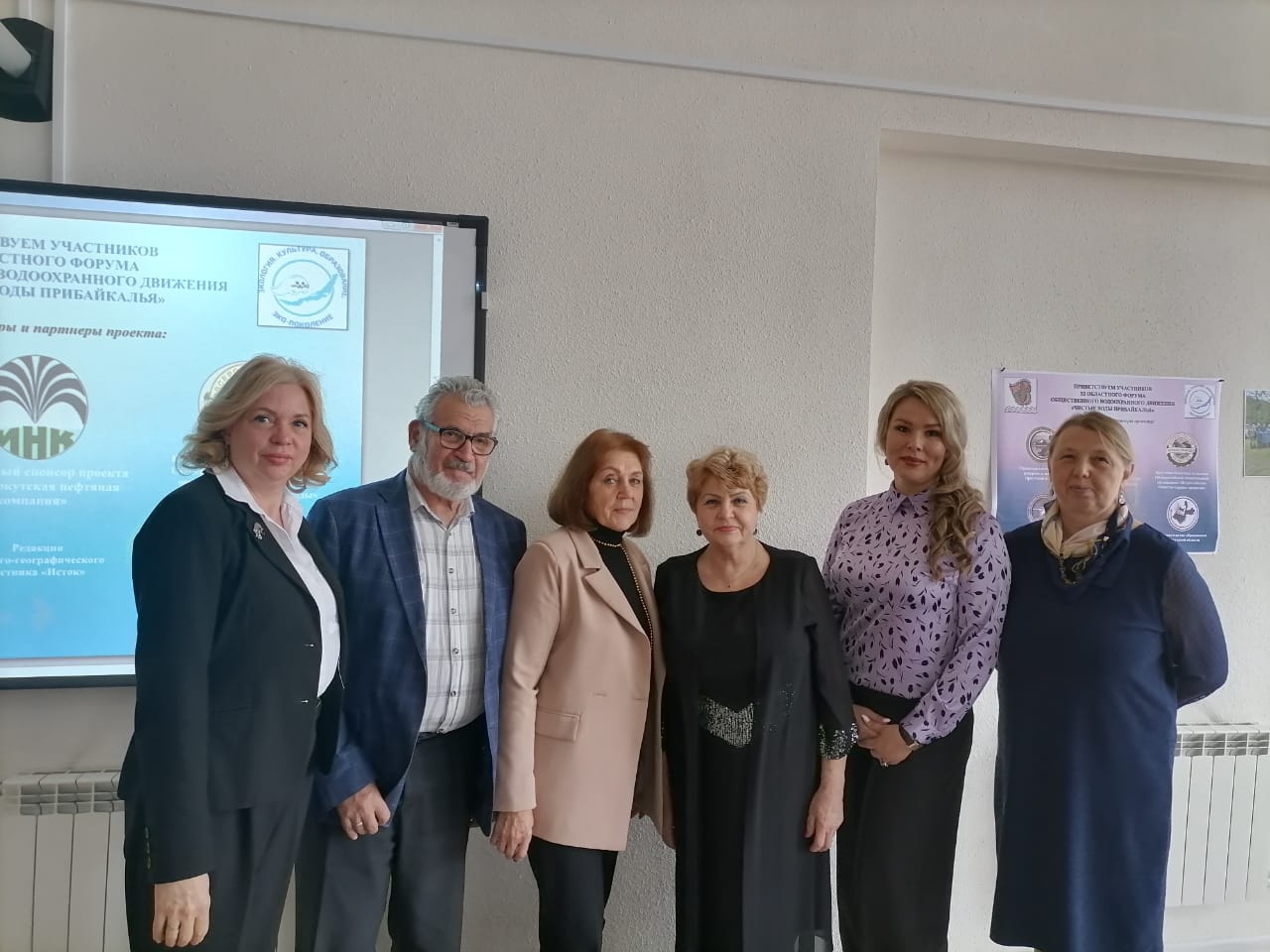 Под охраной эко-отрядов находится более 260 участков больших и малых водоёмов Прибайкалья
Проект «Чистые воды Прибайкалья»
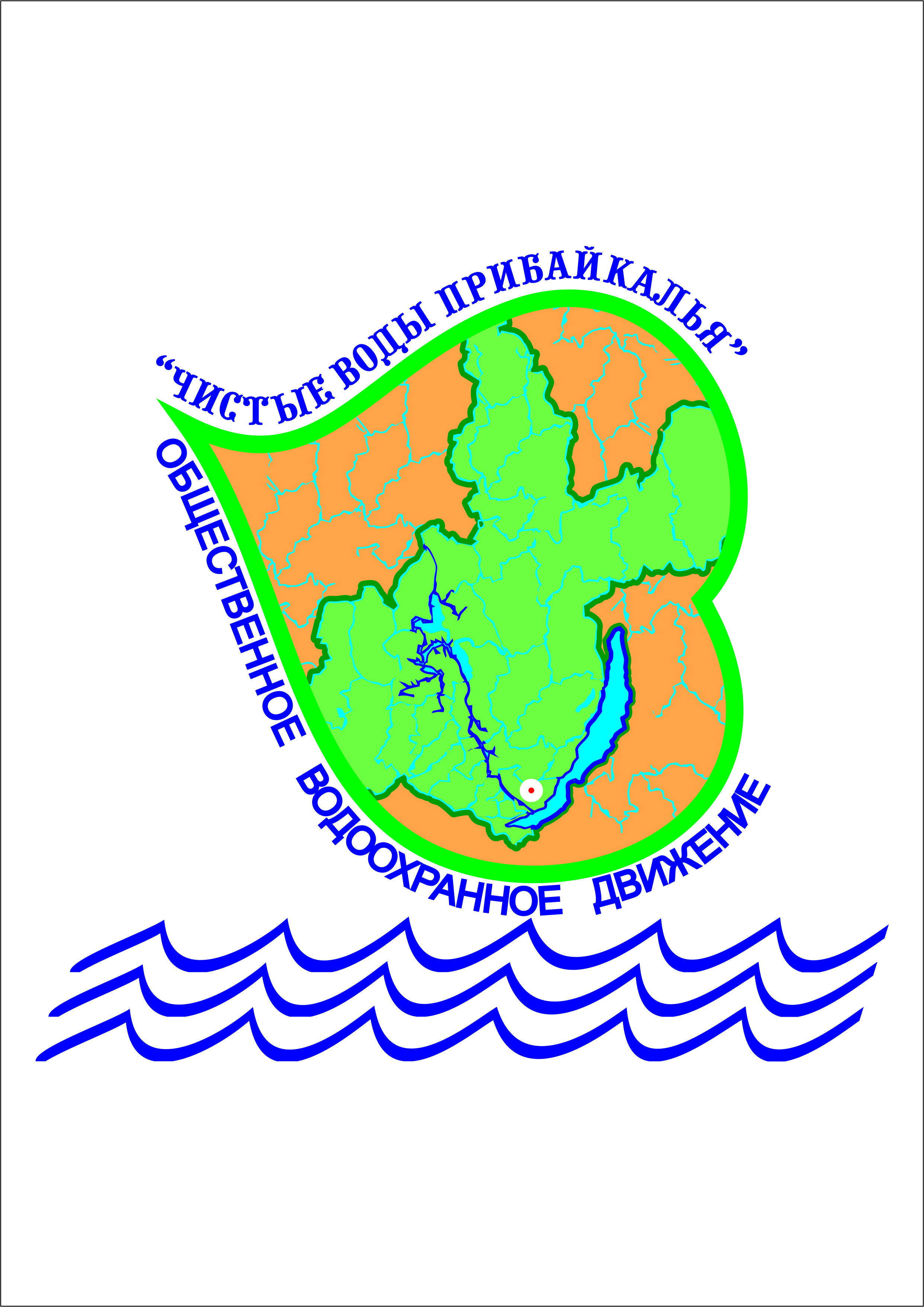 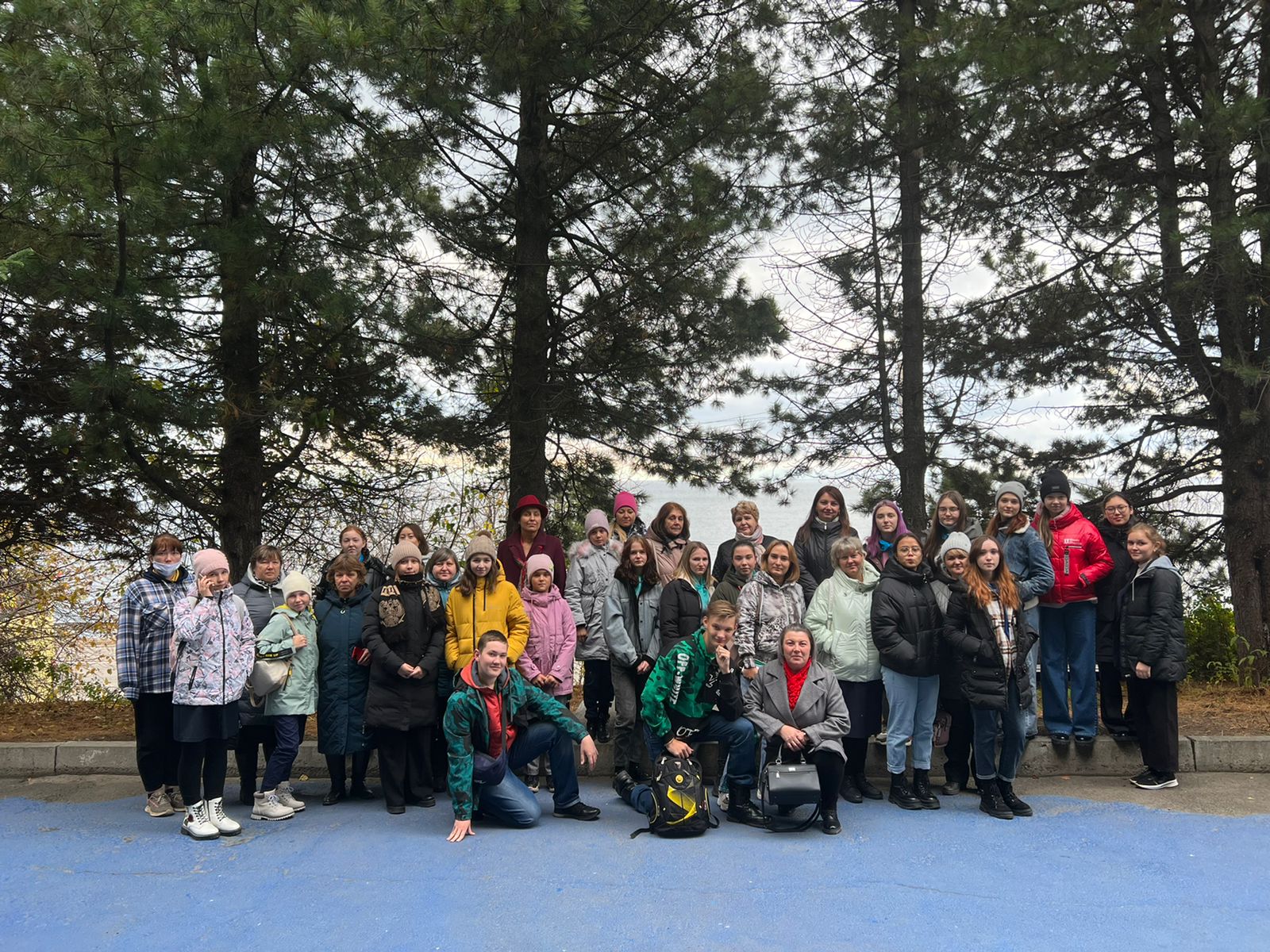 12 эко-отрядов
2012 г.
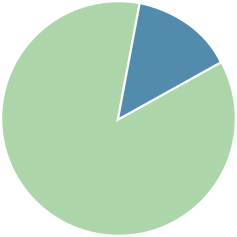 85 эко-отрядов
2022 г.
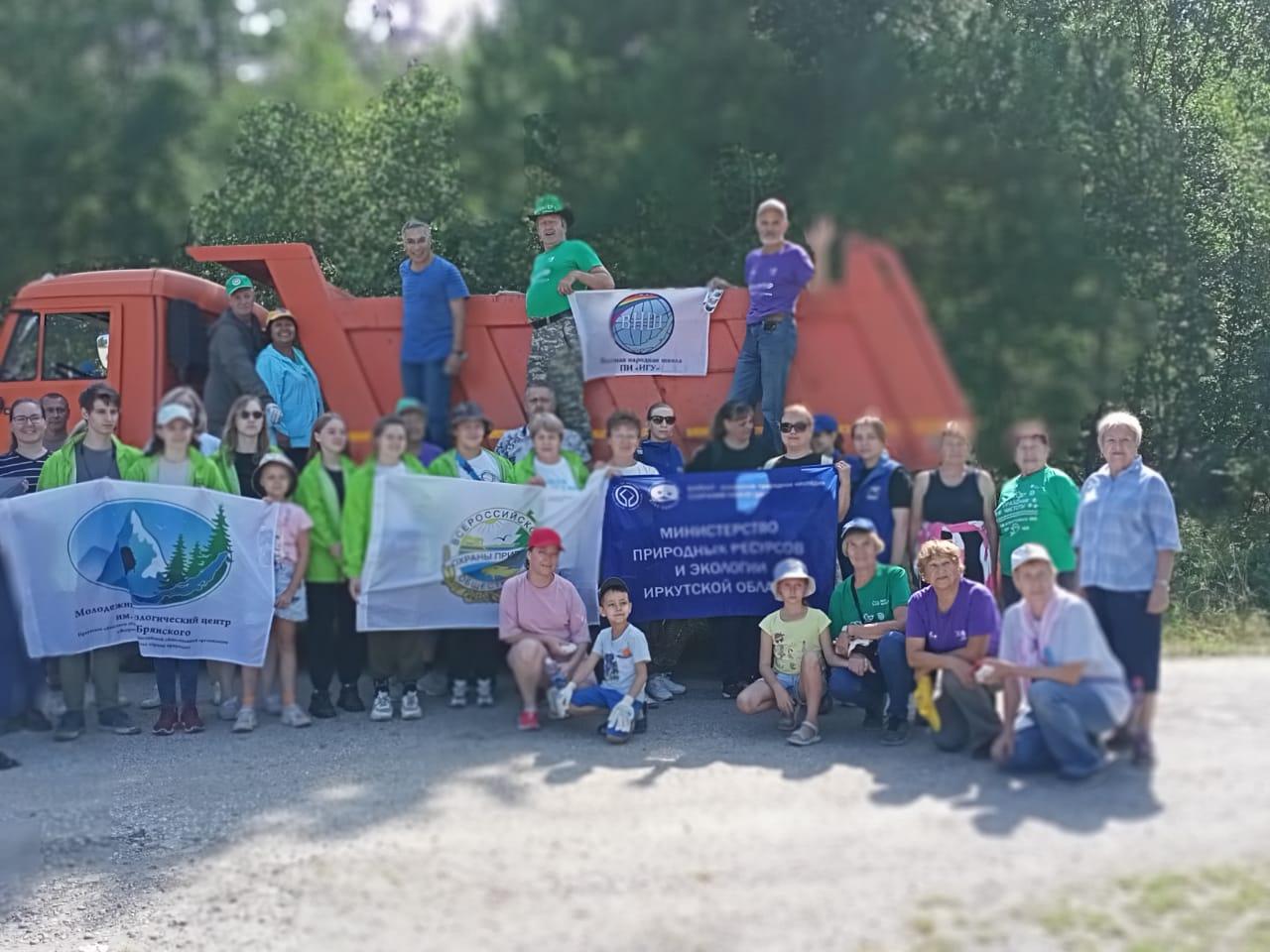 Участие в Общероссийских акциях «Вода России»
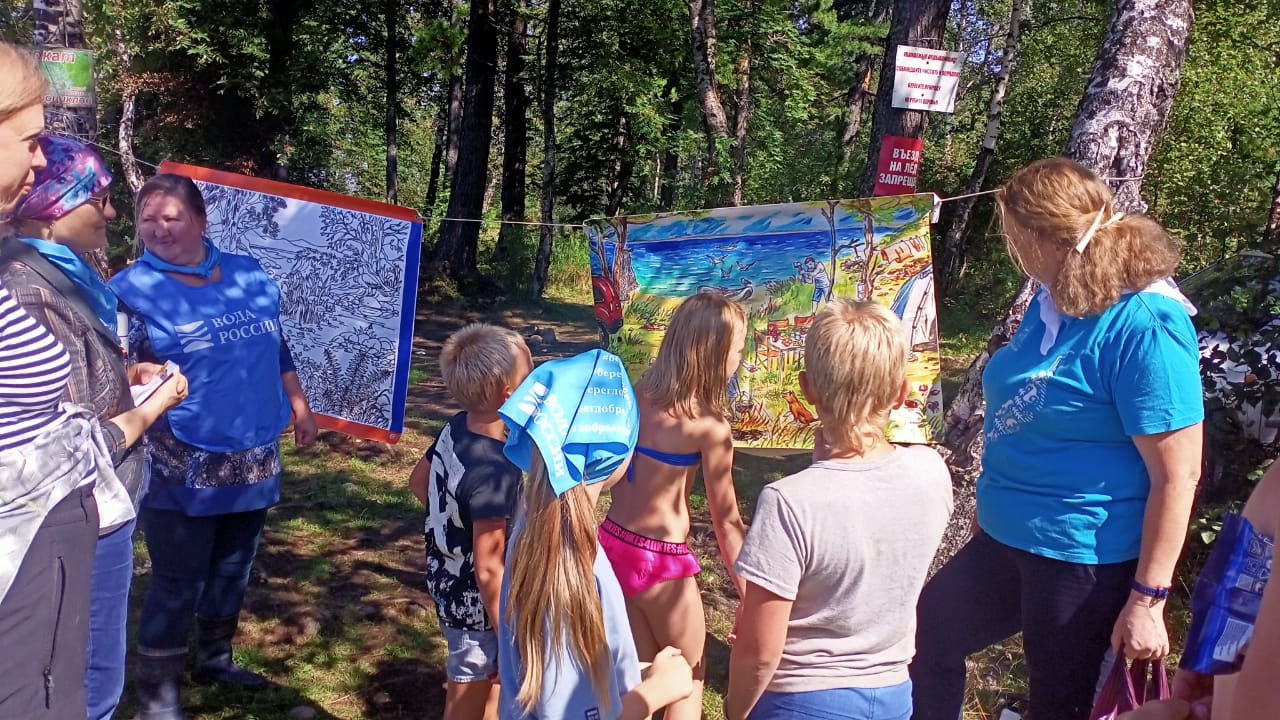 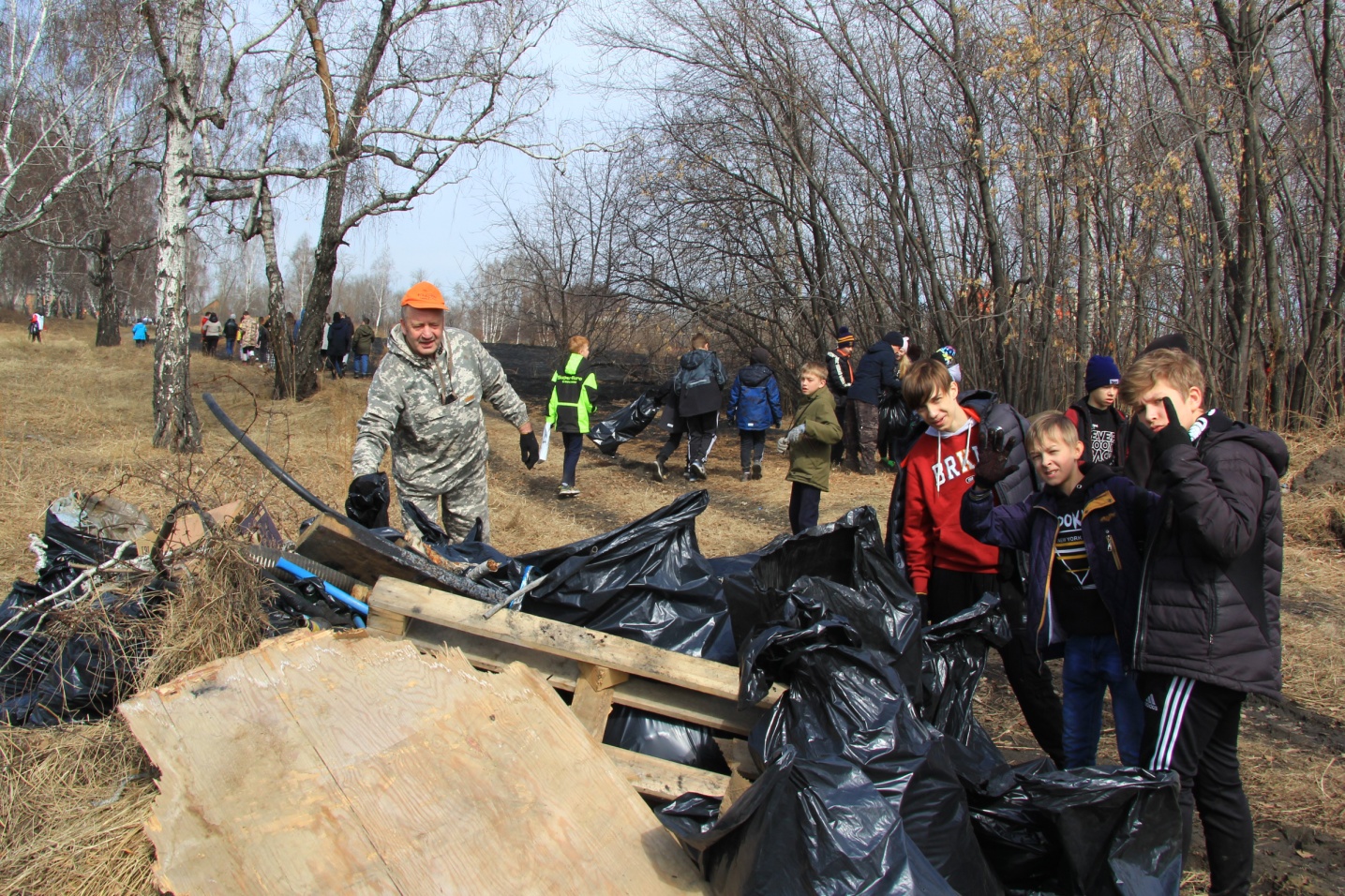 «Сад Томсона»
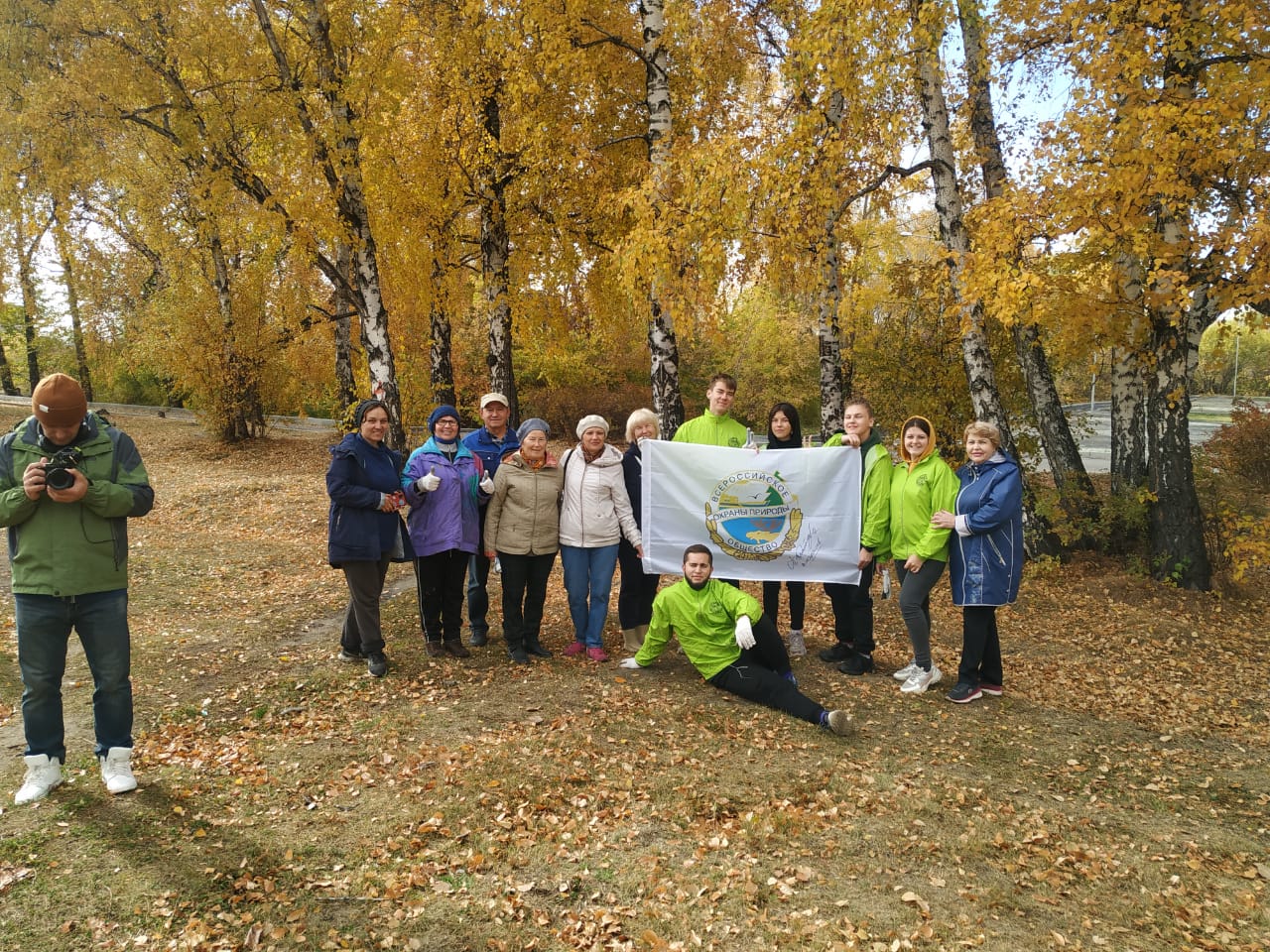 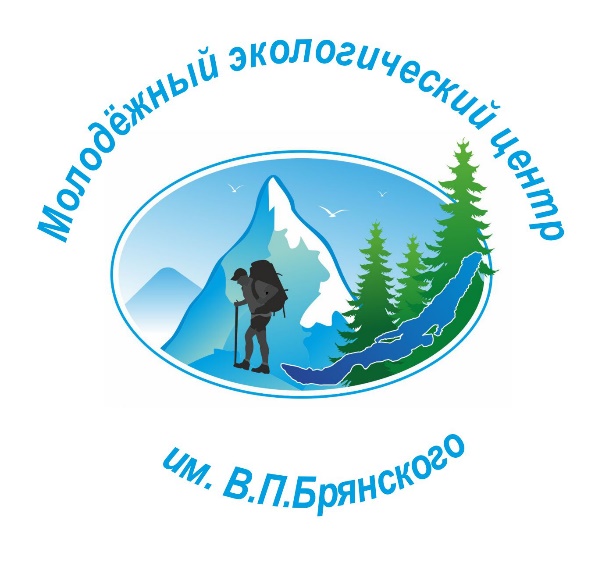 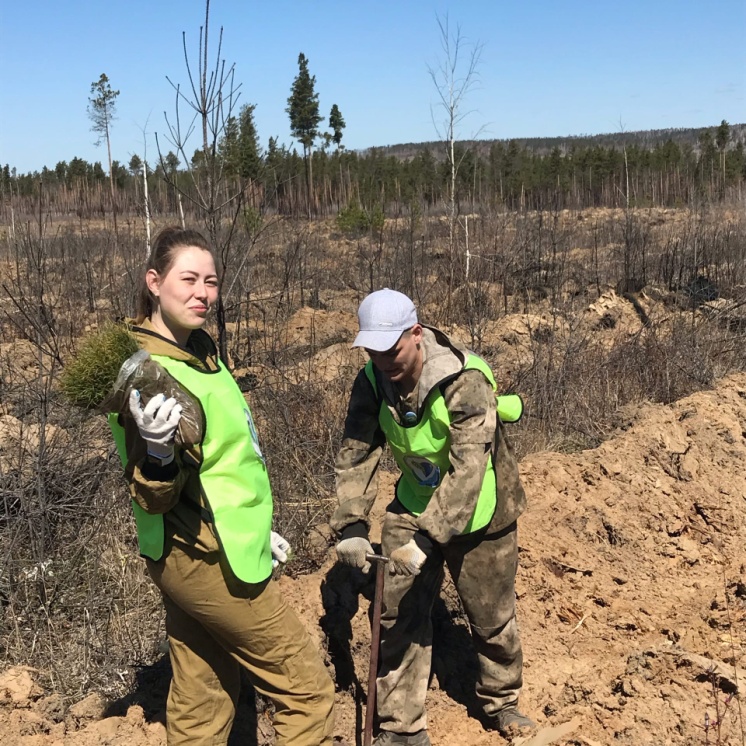 Проект «Сохраним леса Прибайкалья»
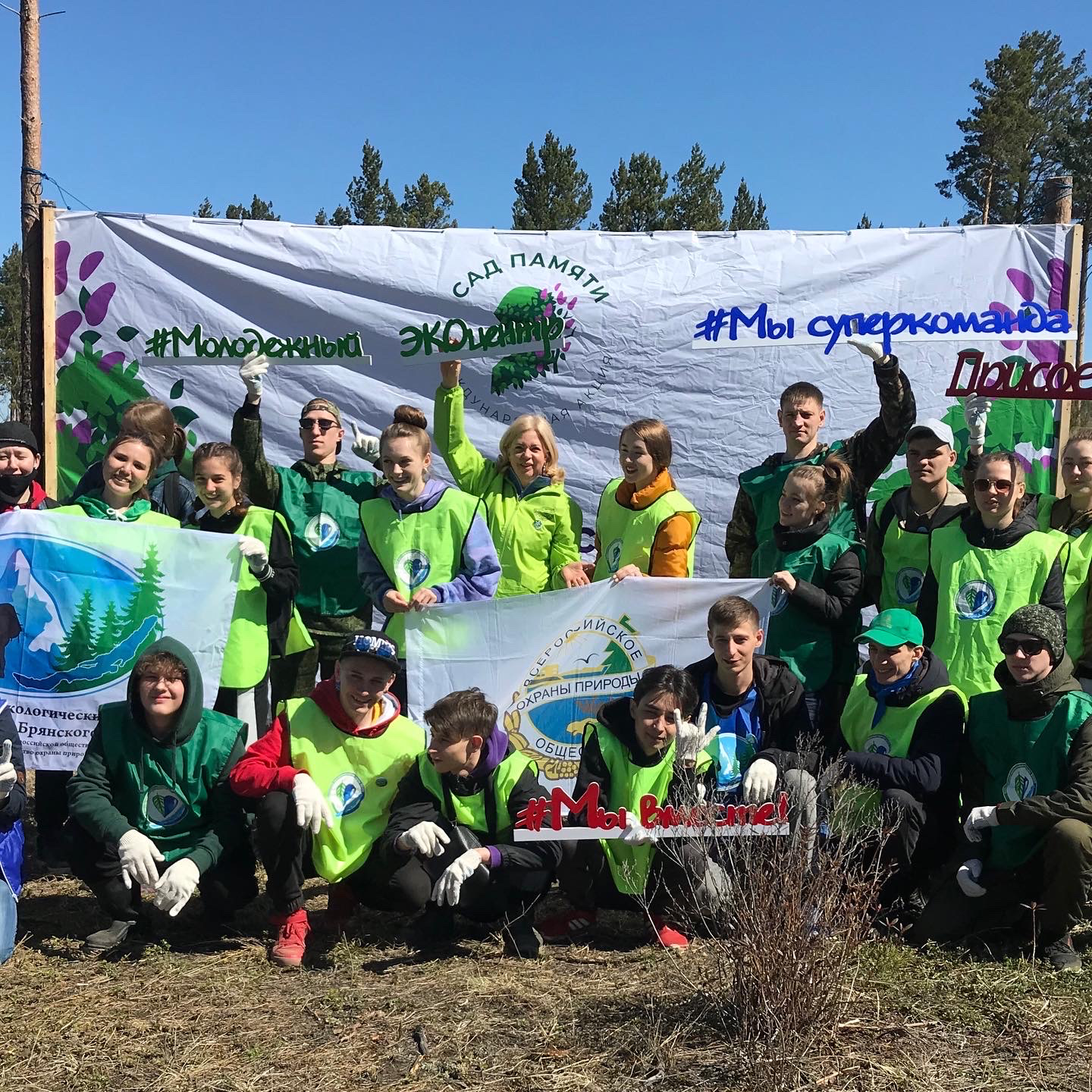 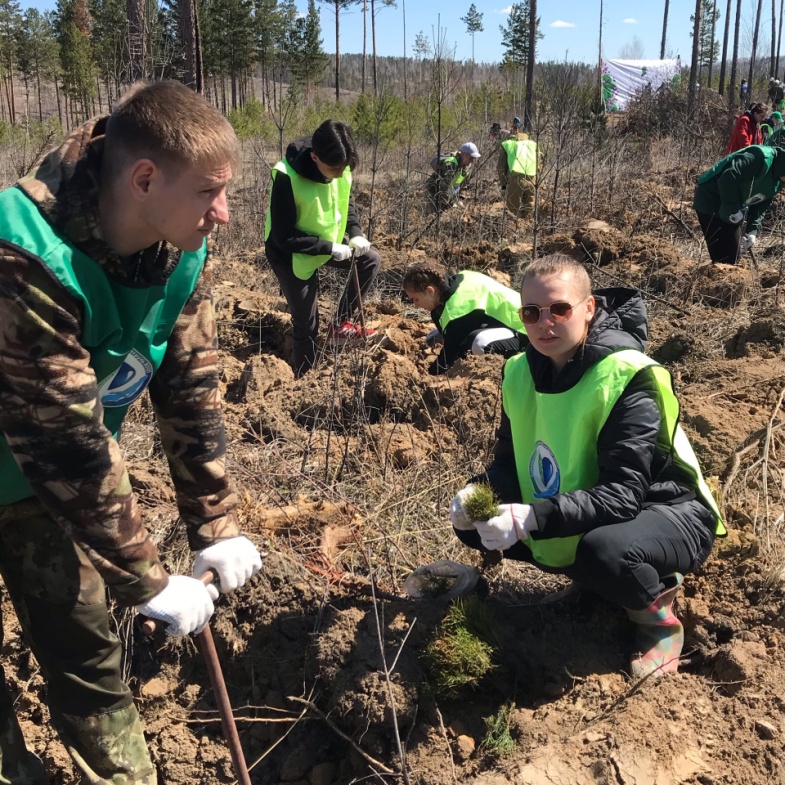 Восстановление леса на побережье Байкала
Осень 2022 г.
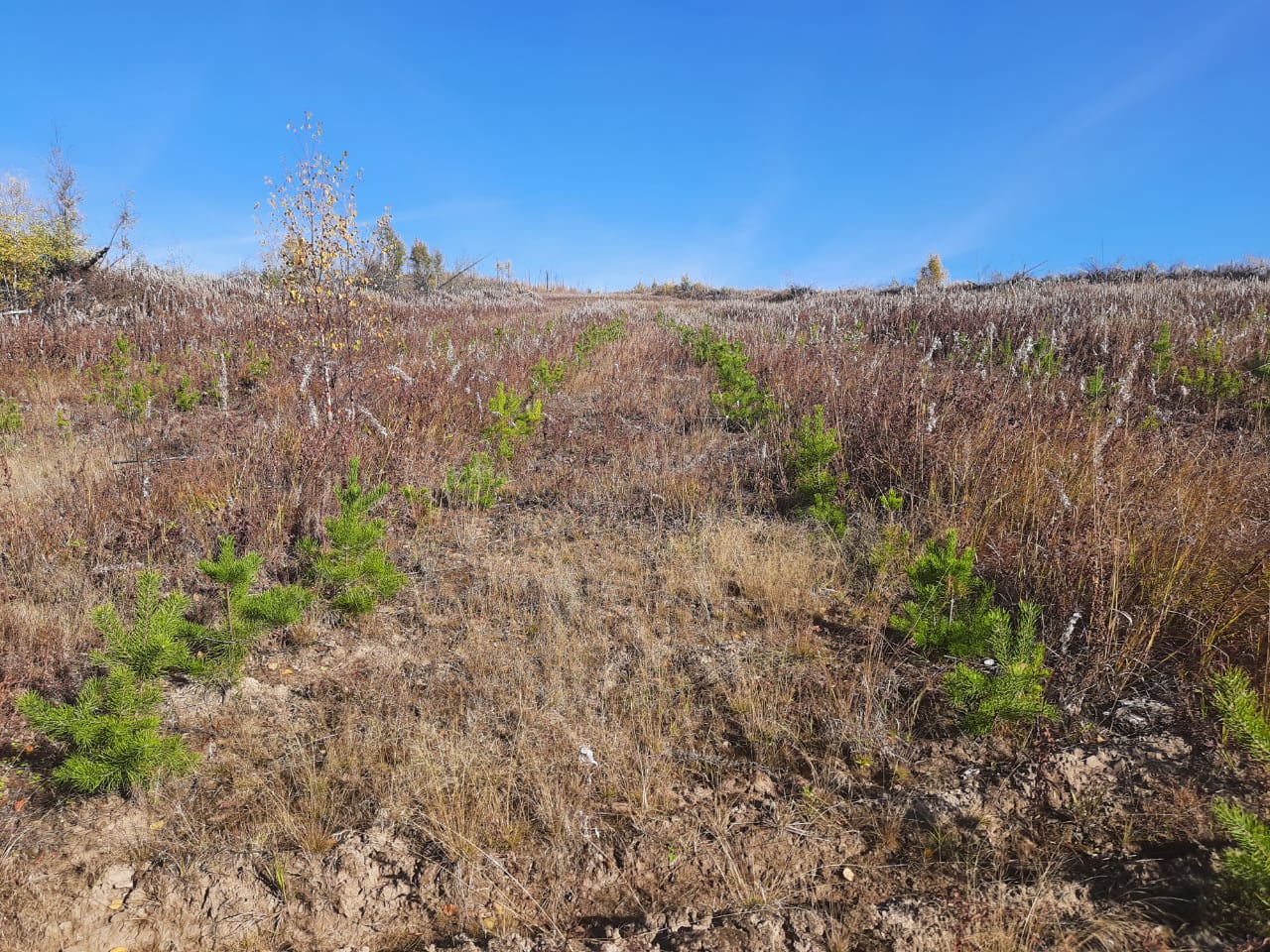 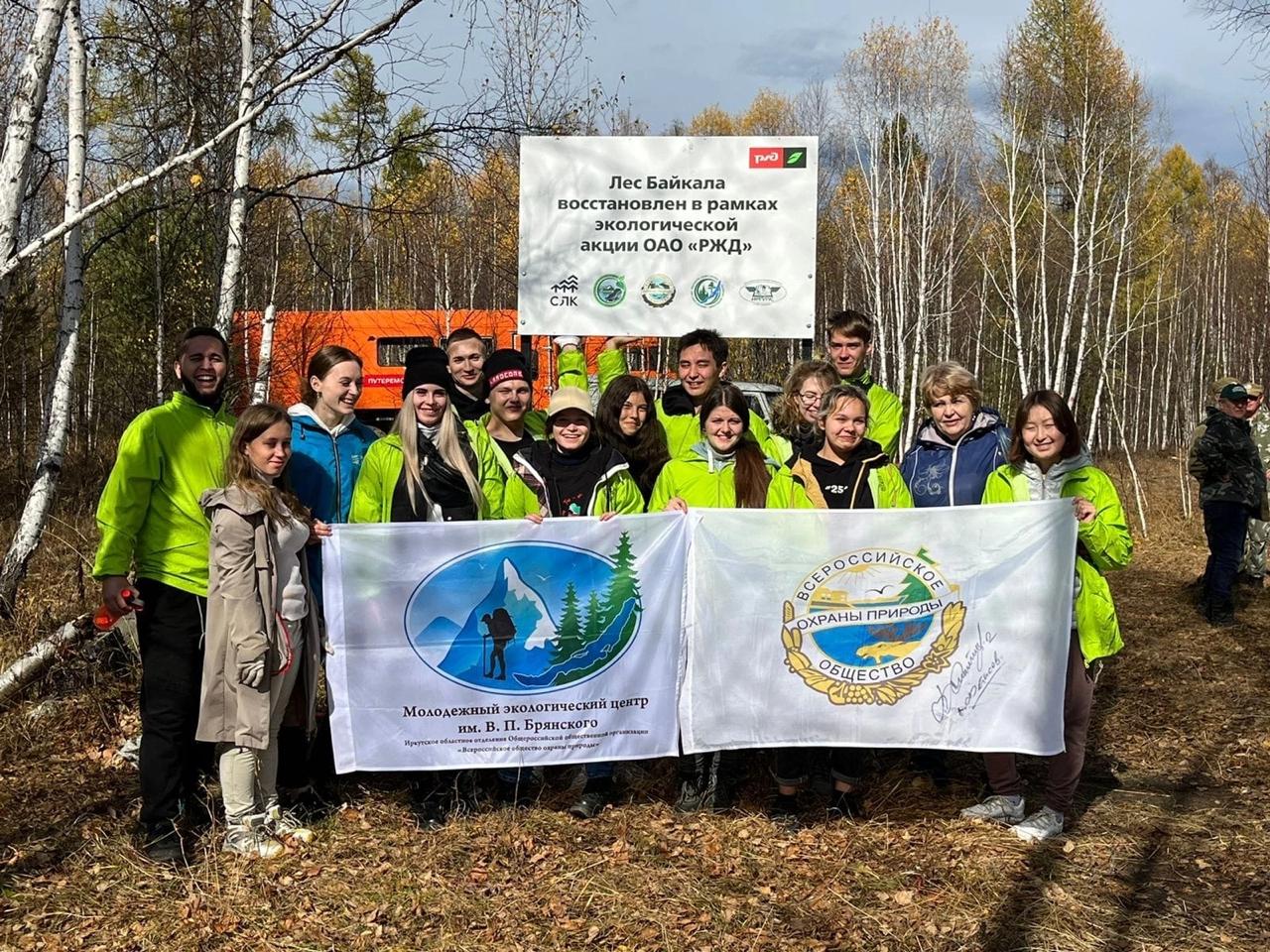 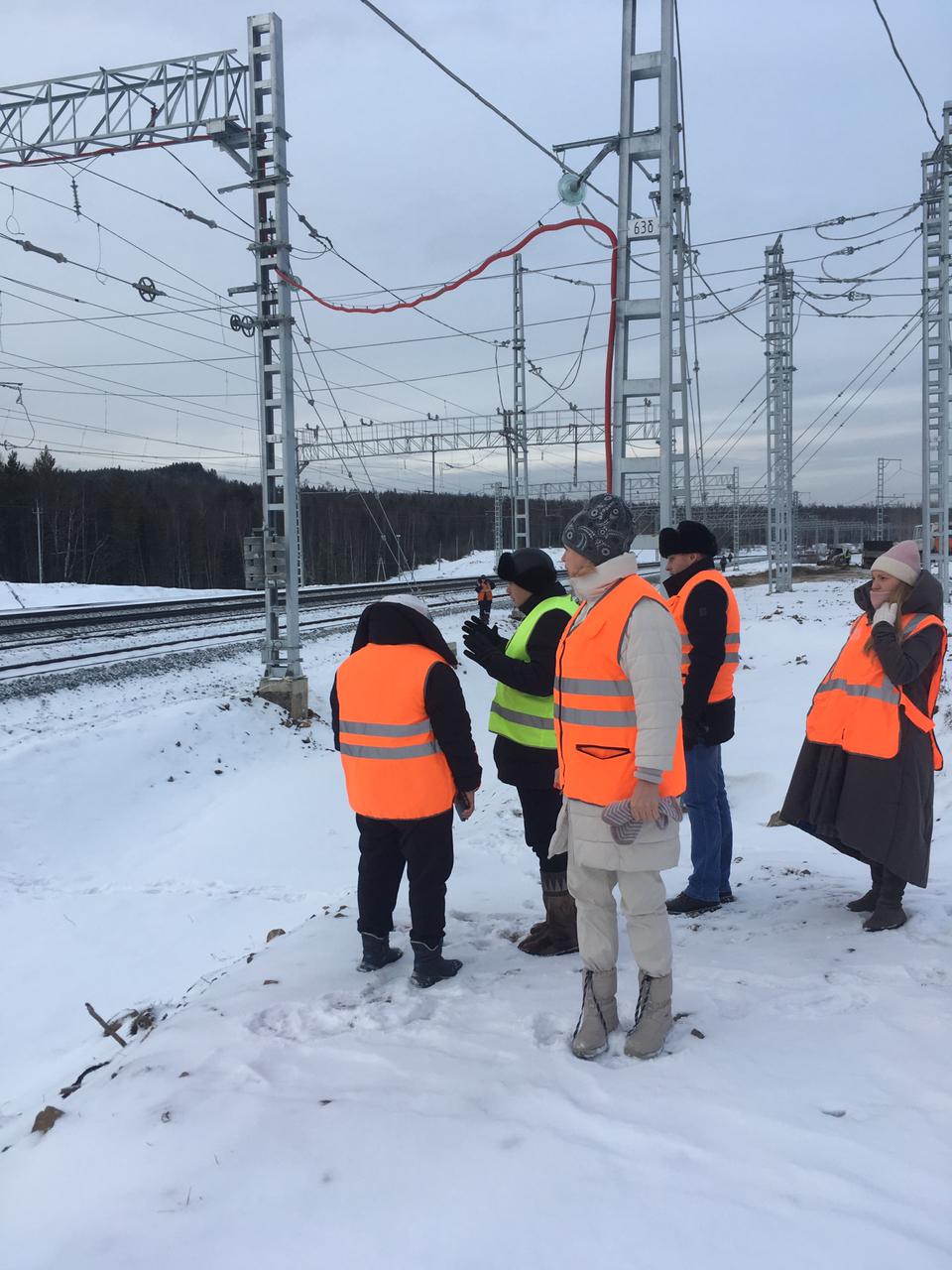 ВООП - РЖД
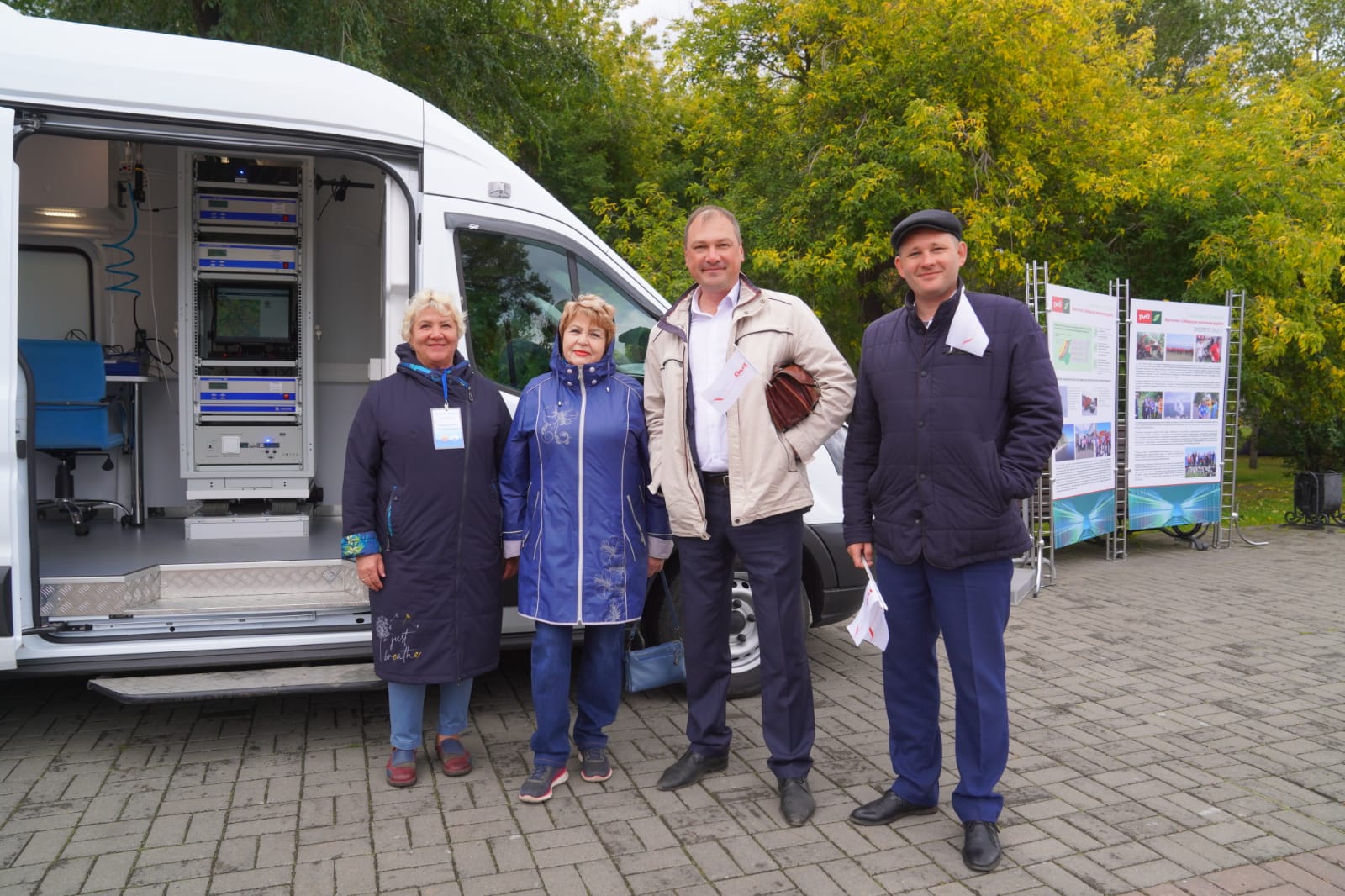 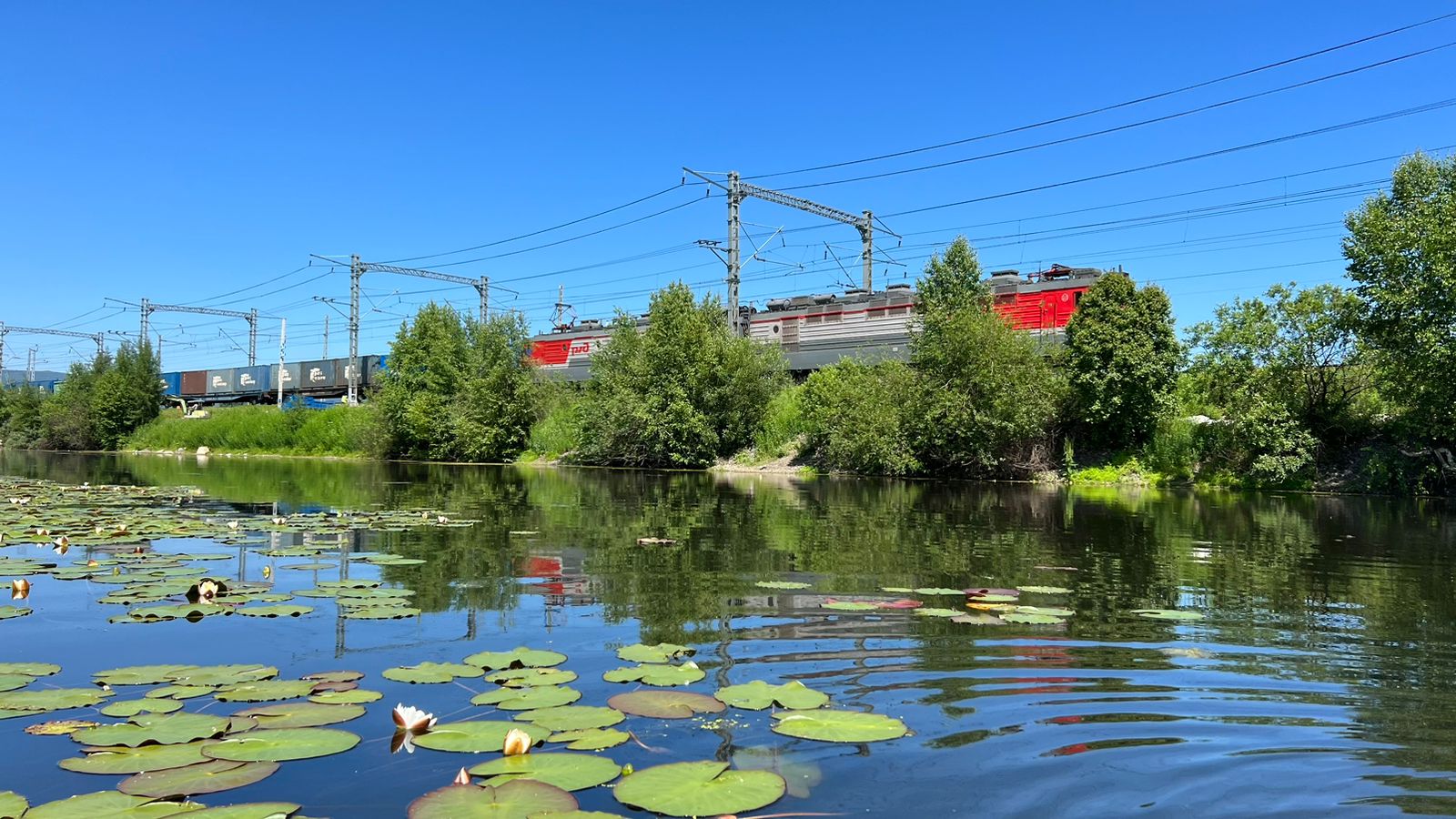 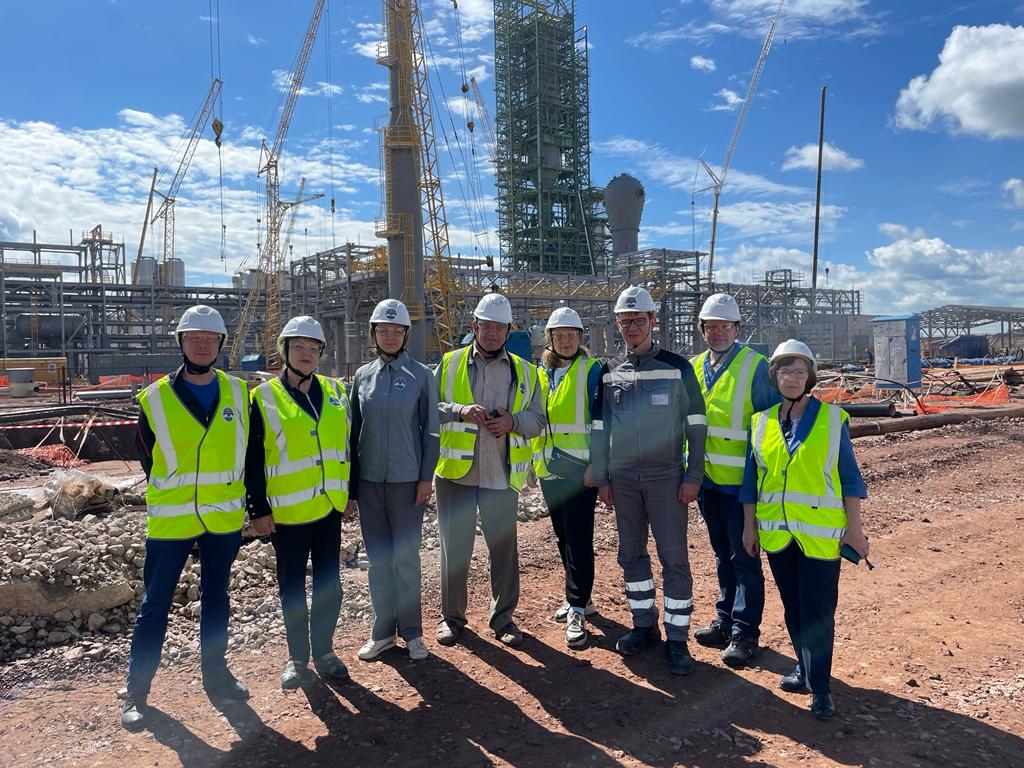 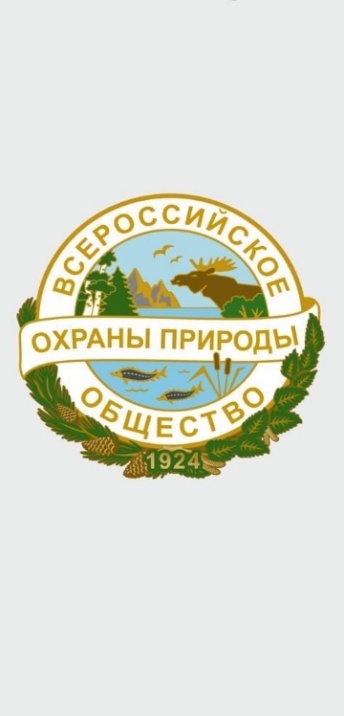 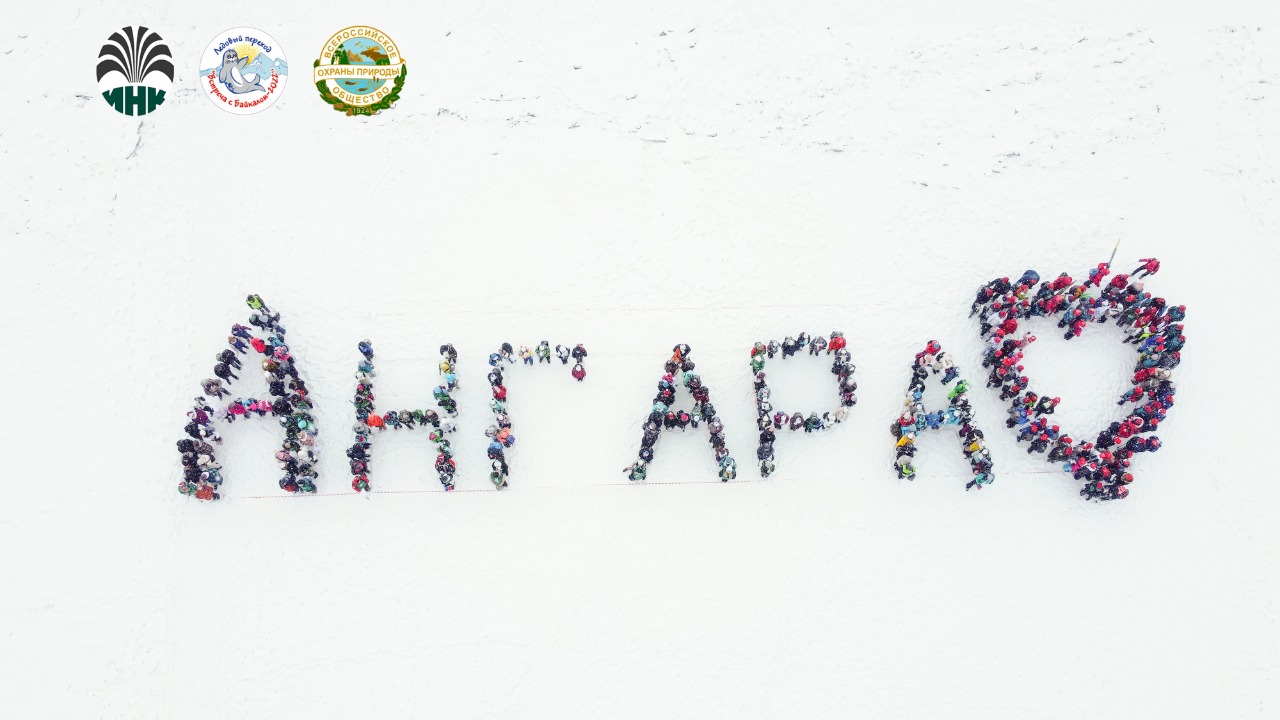 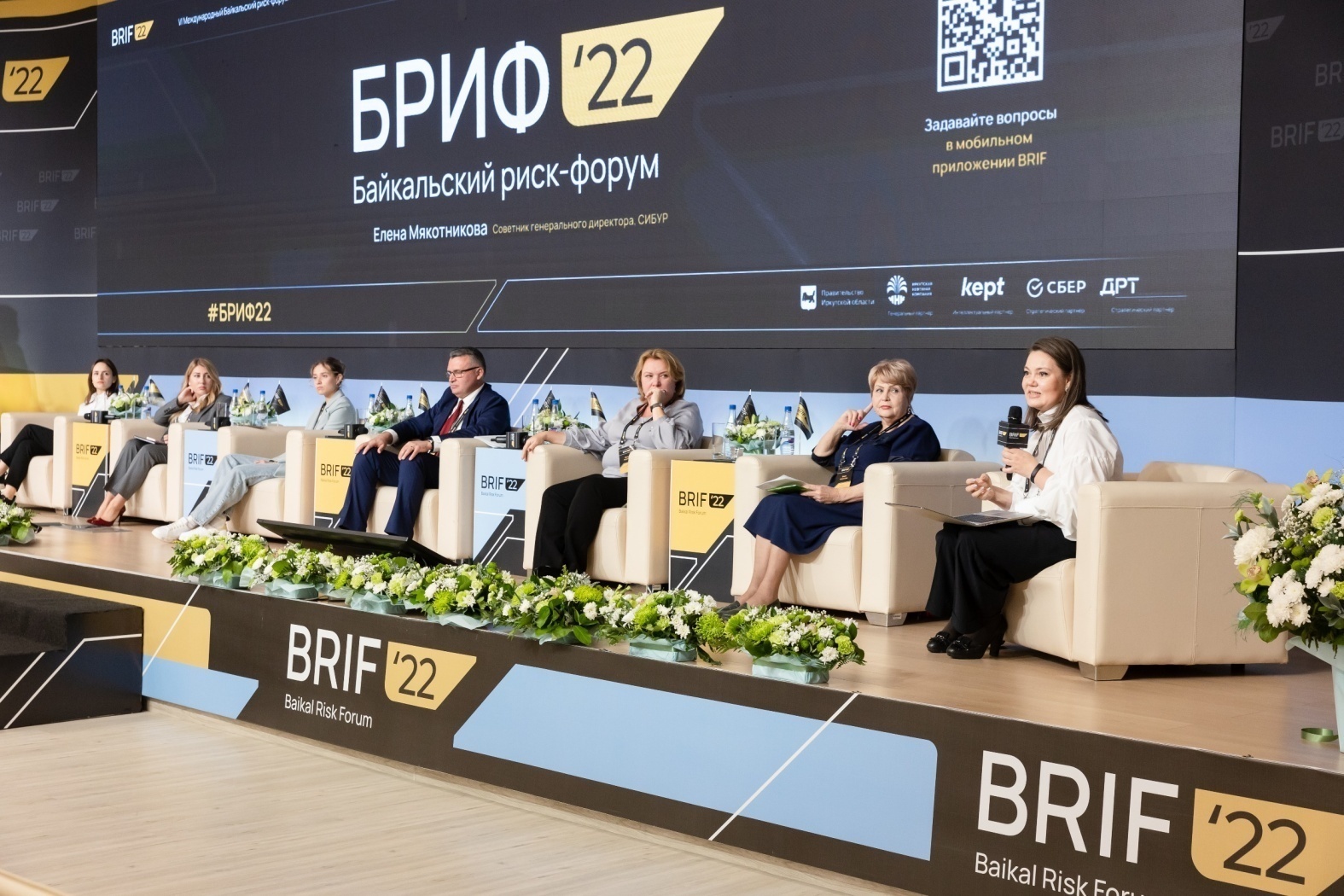 Экспедиция “Северный маршрут” 
г. Усть-Кут    Июль 2022г.
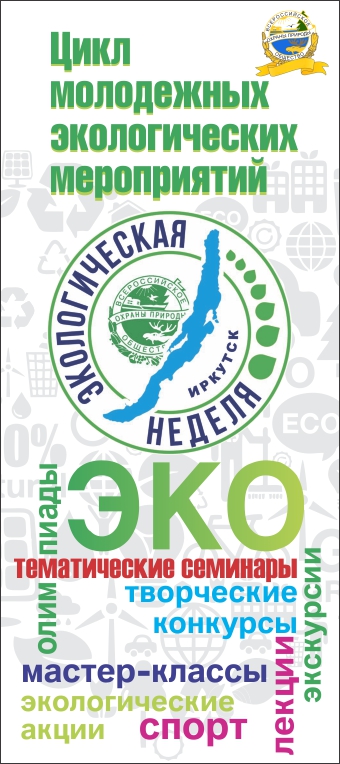 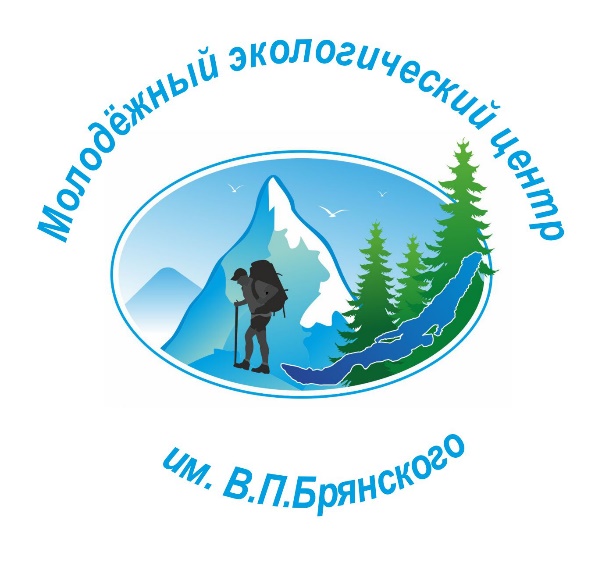 2012-2022 г.г. участниками просветительских программ стали около 3500 студентов г. Иркутска
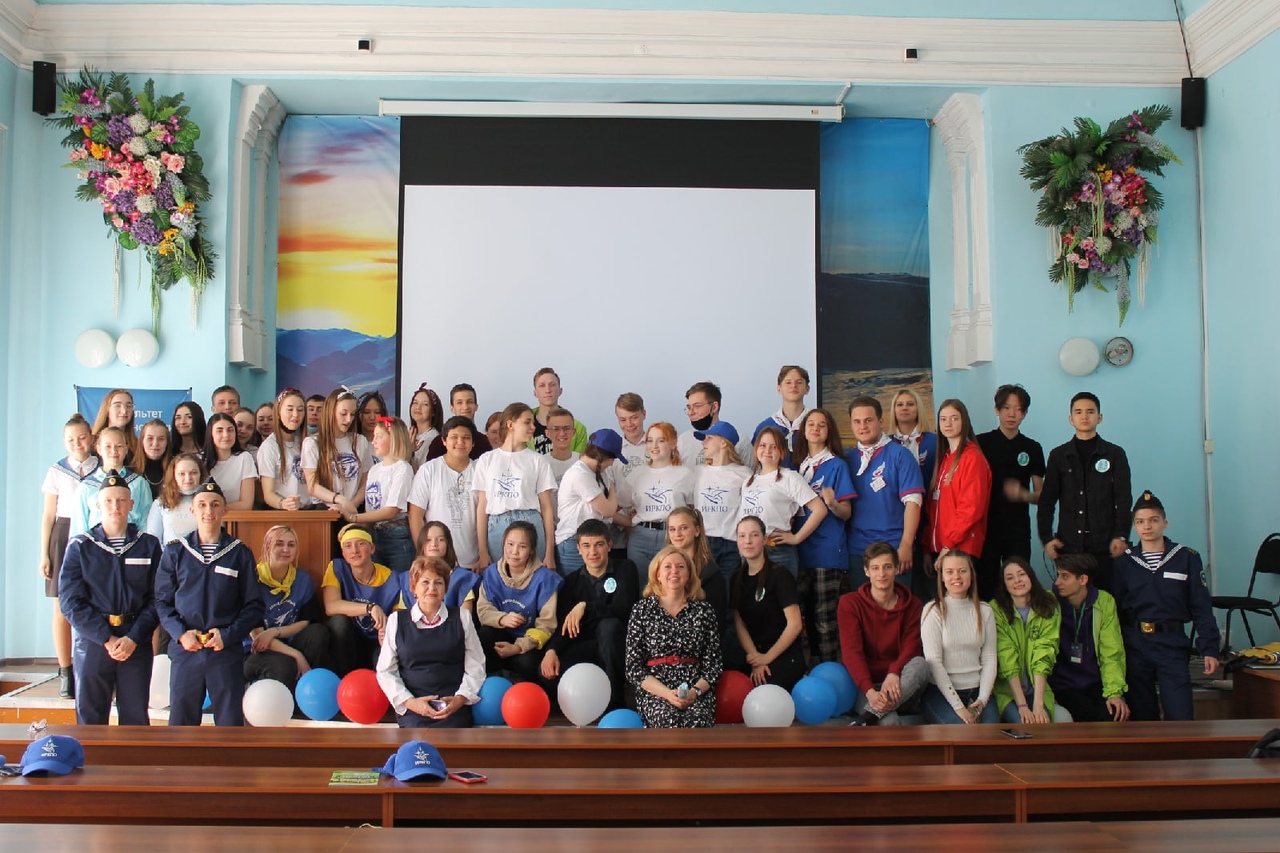 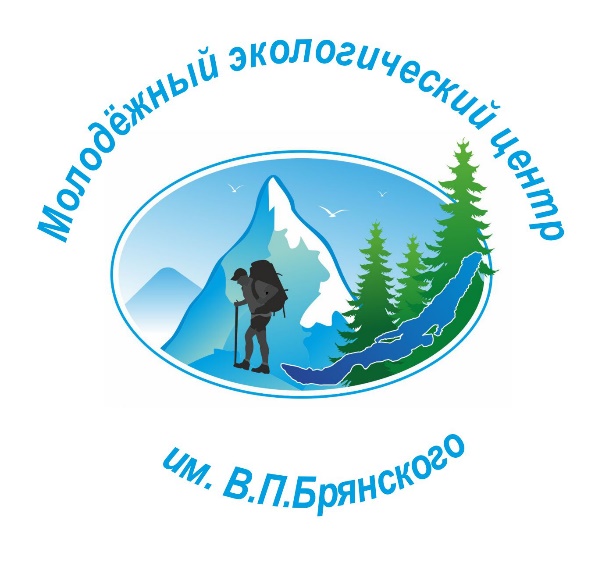 «Эко-Движ»
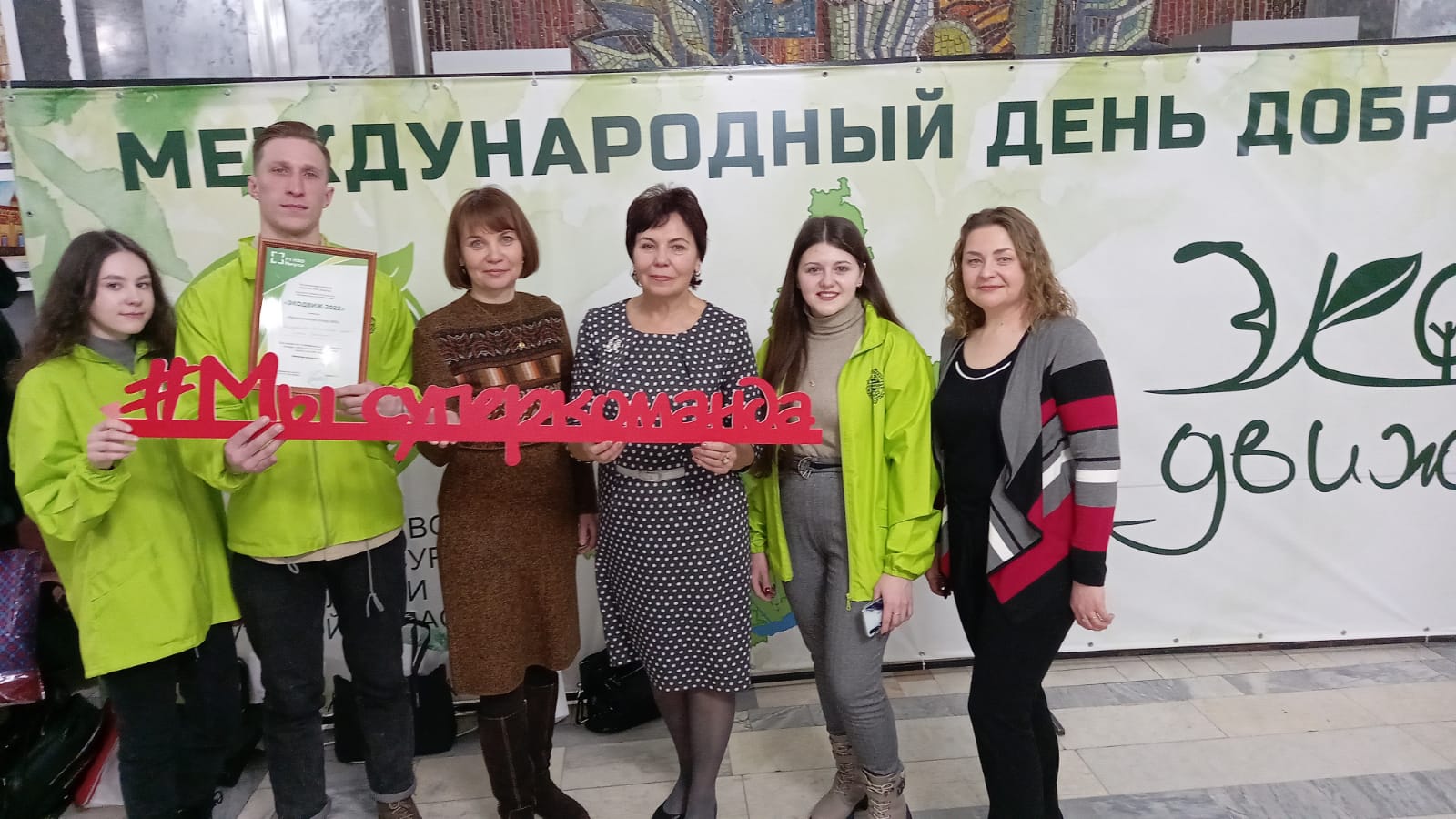 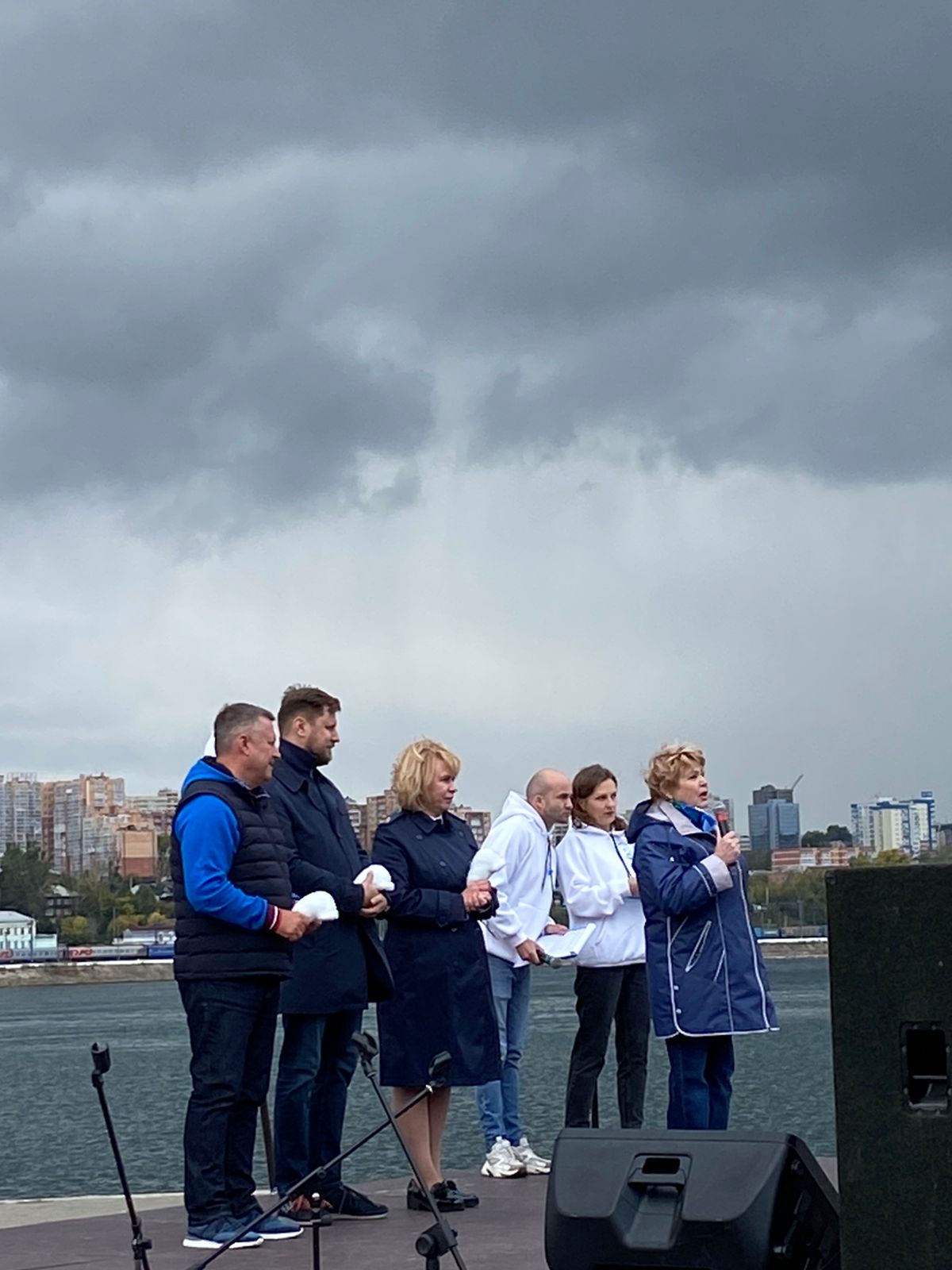 «День Байкала»
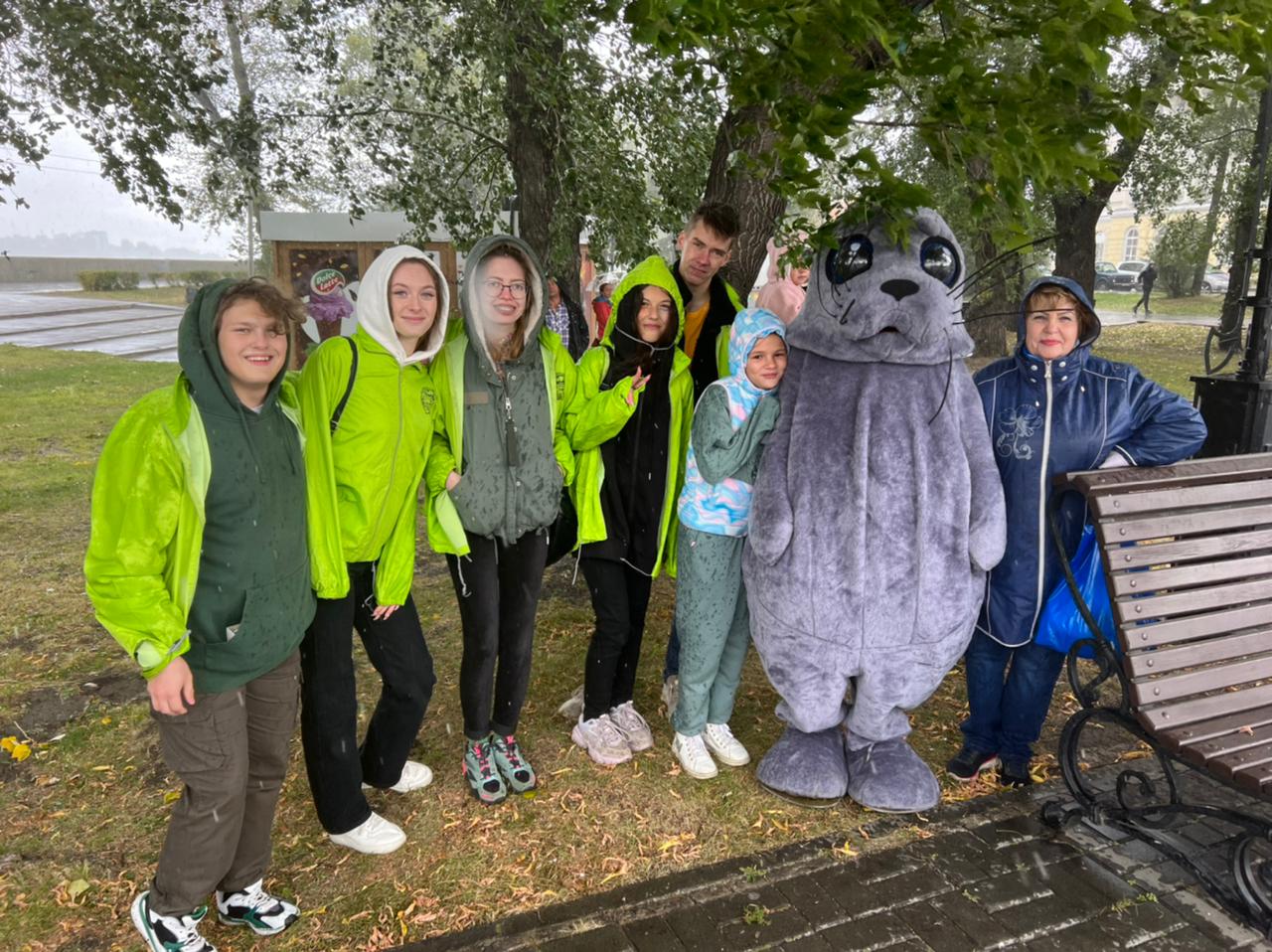 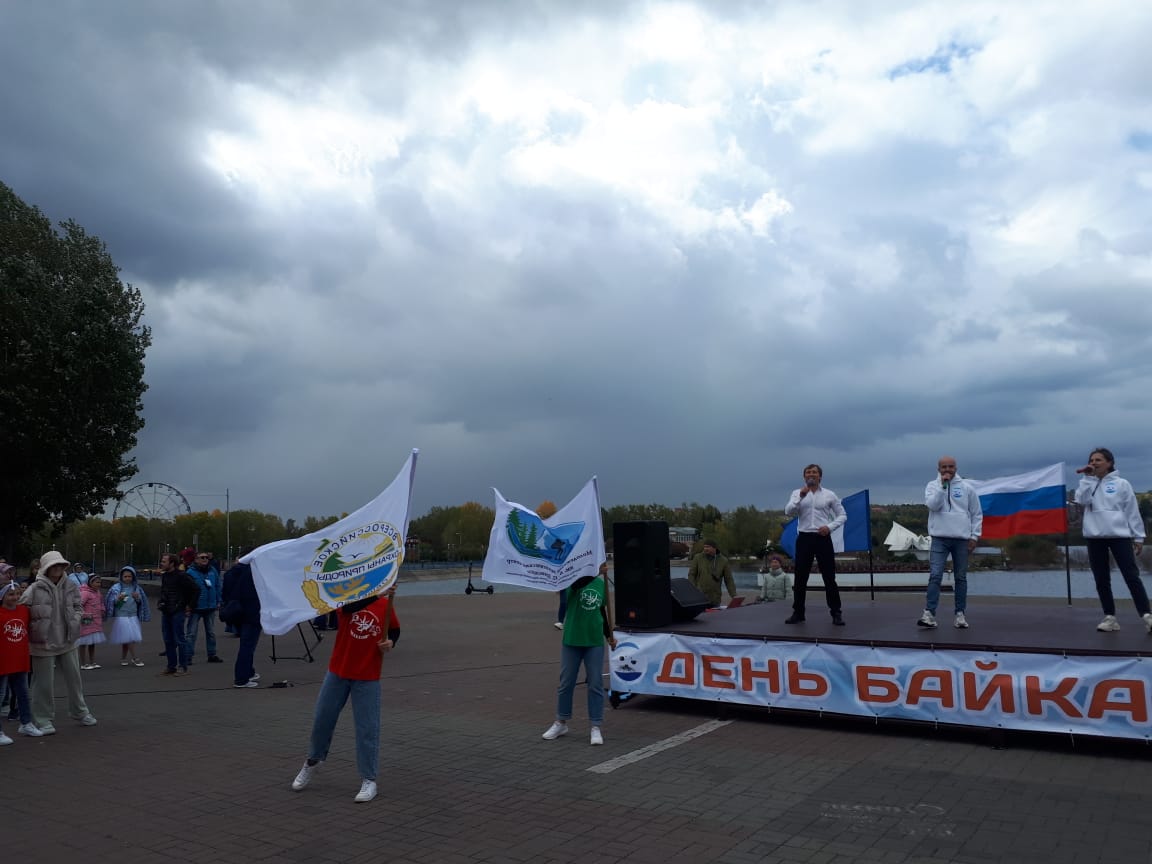 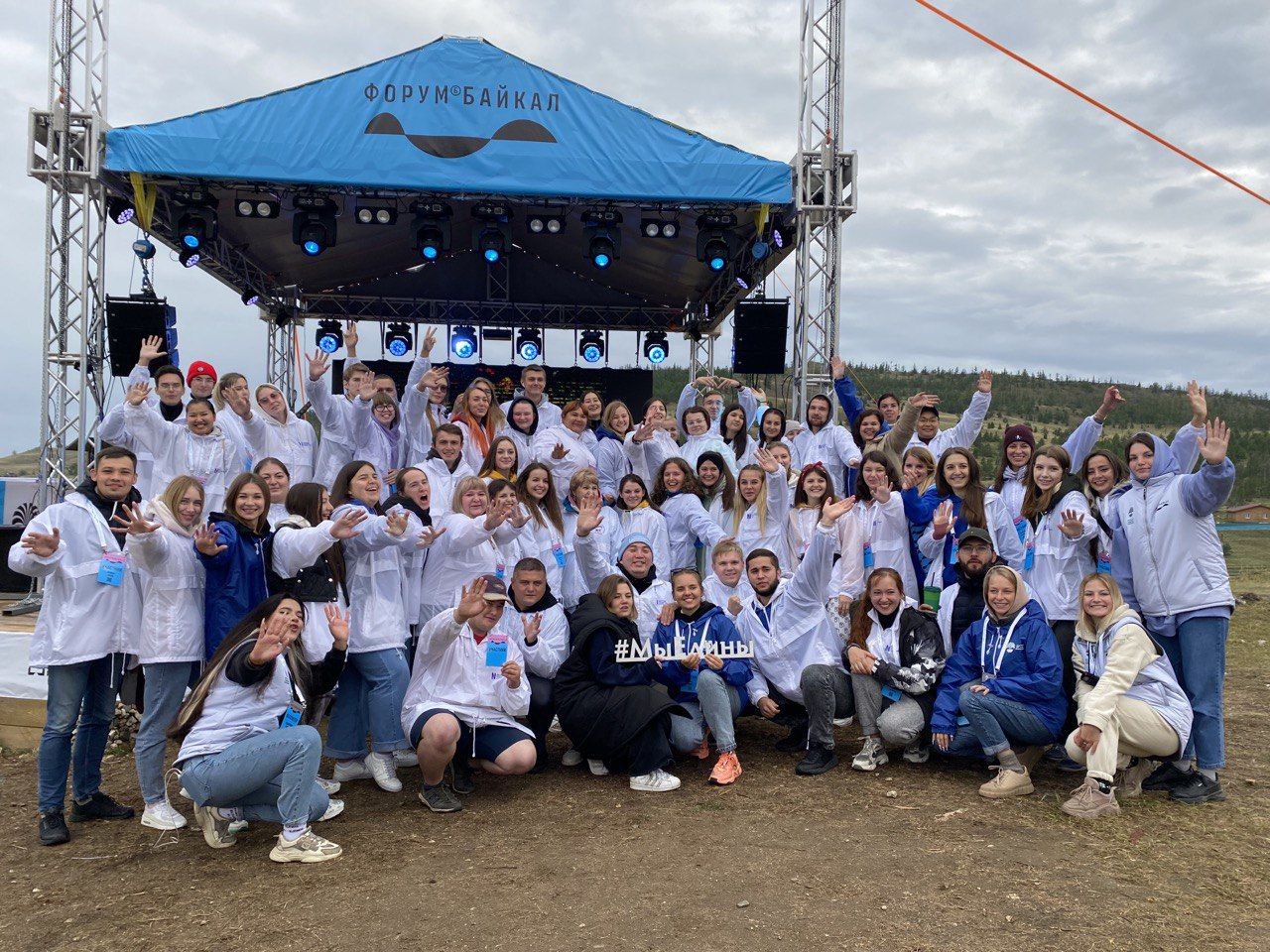 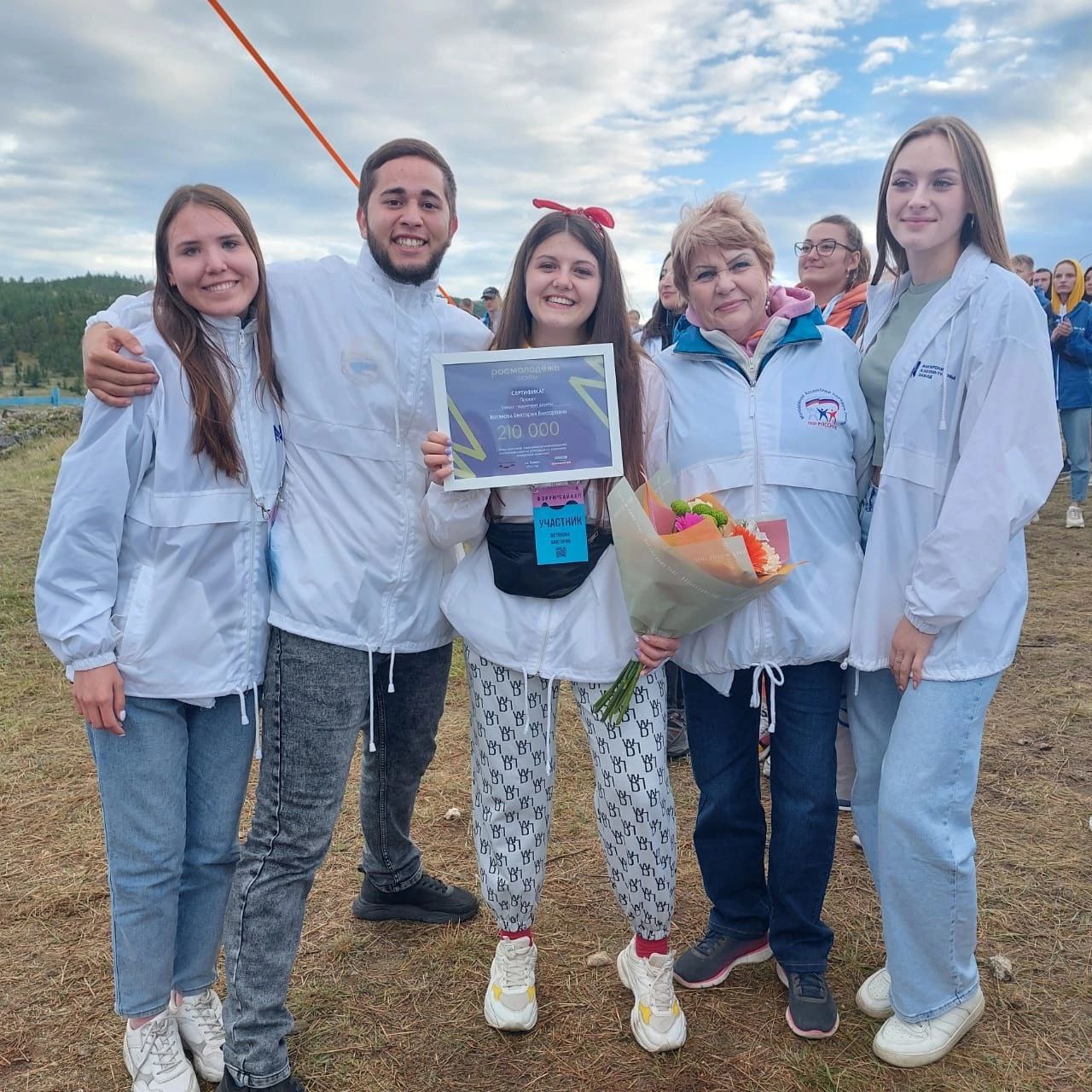 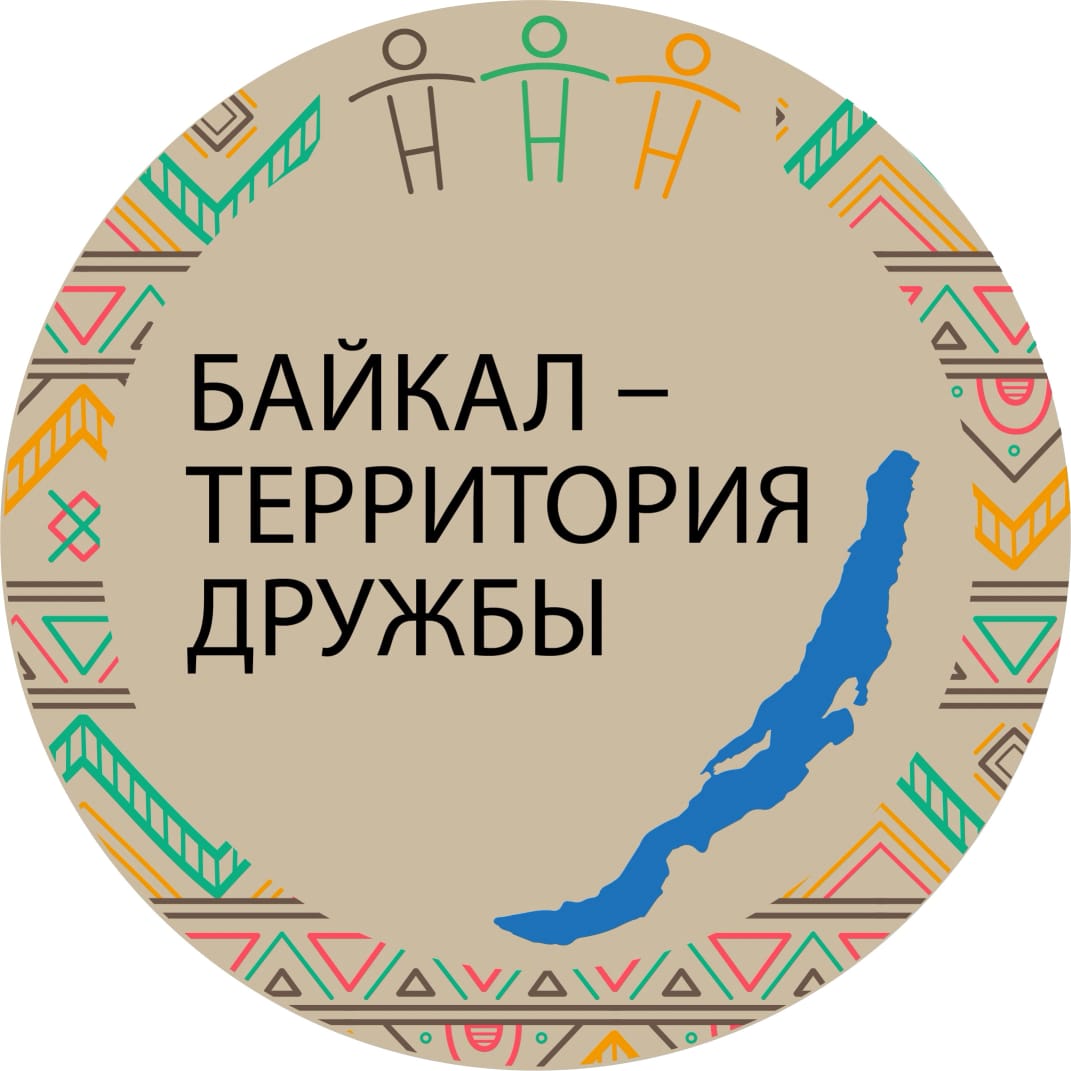 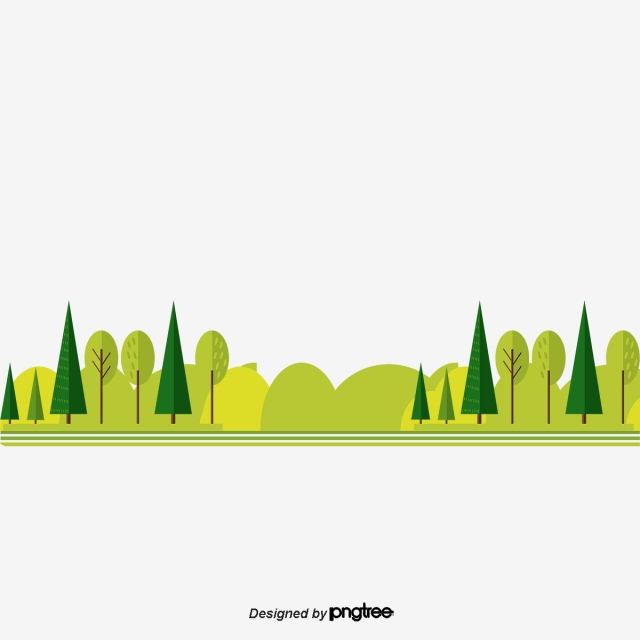 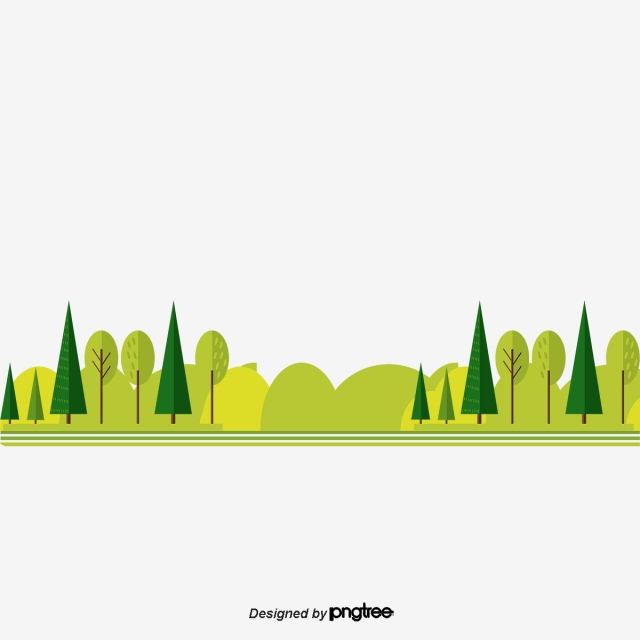 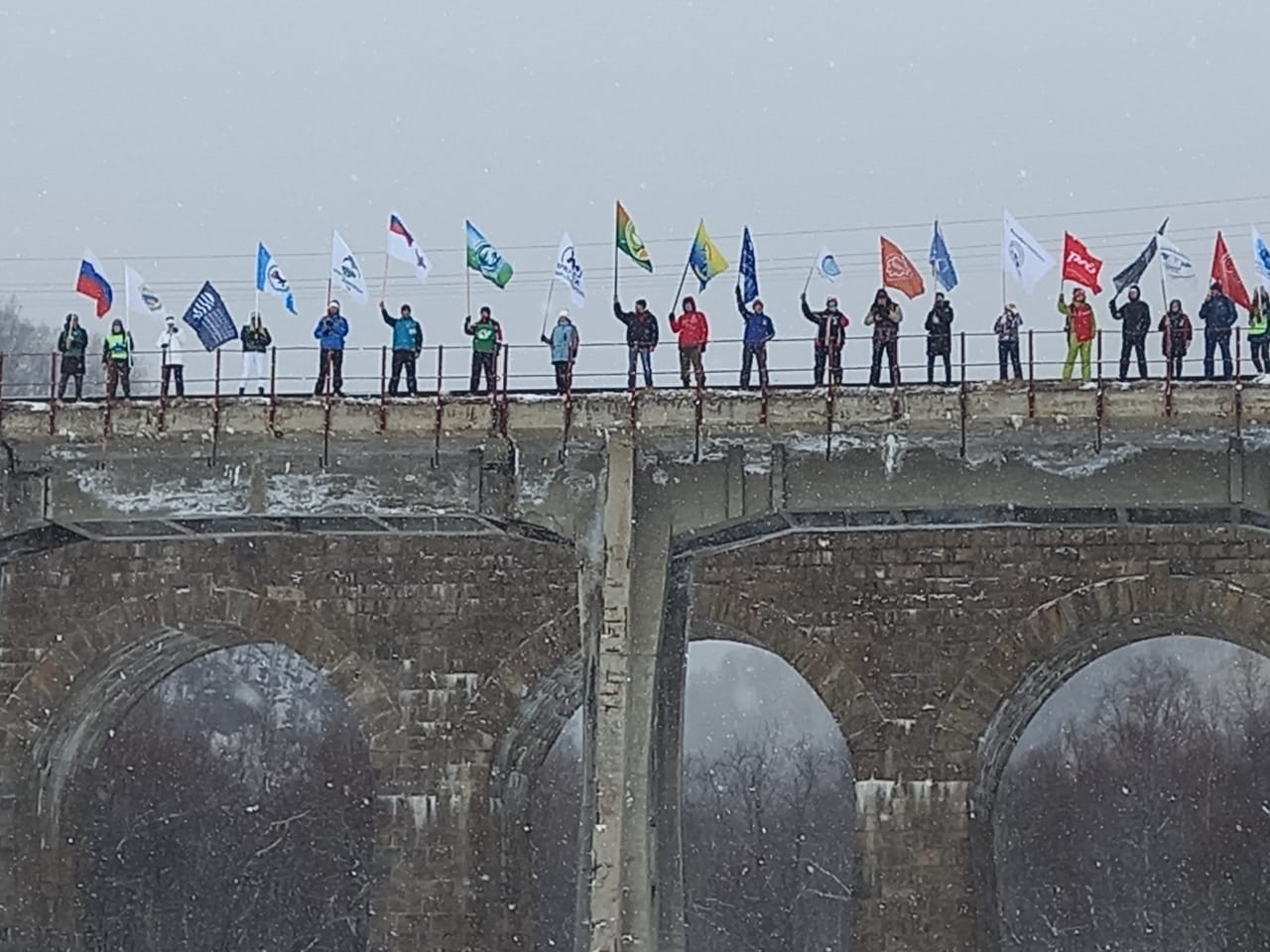 Ледовый переход  «Встреча с Байкалом»
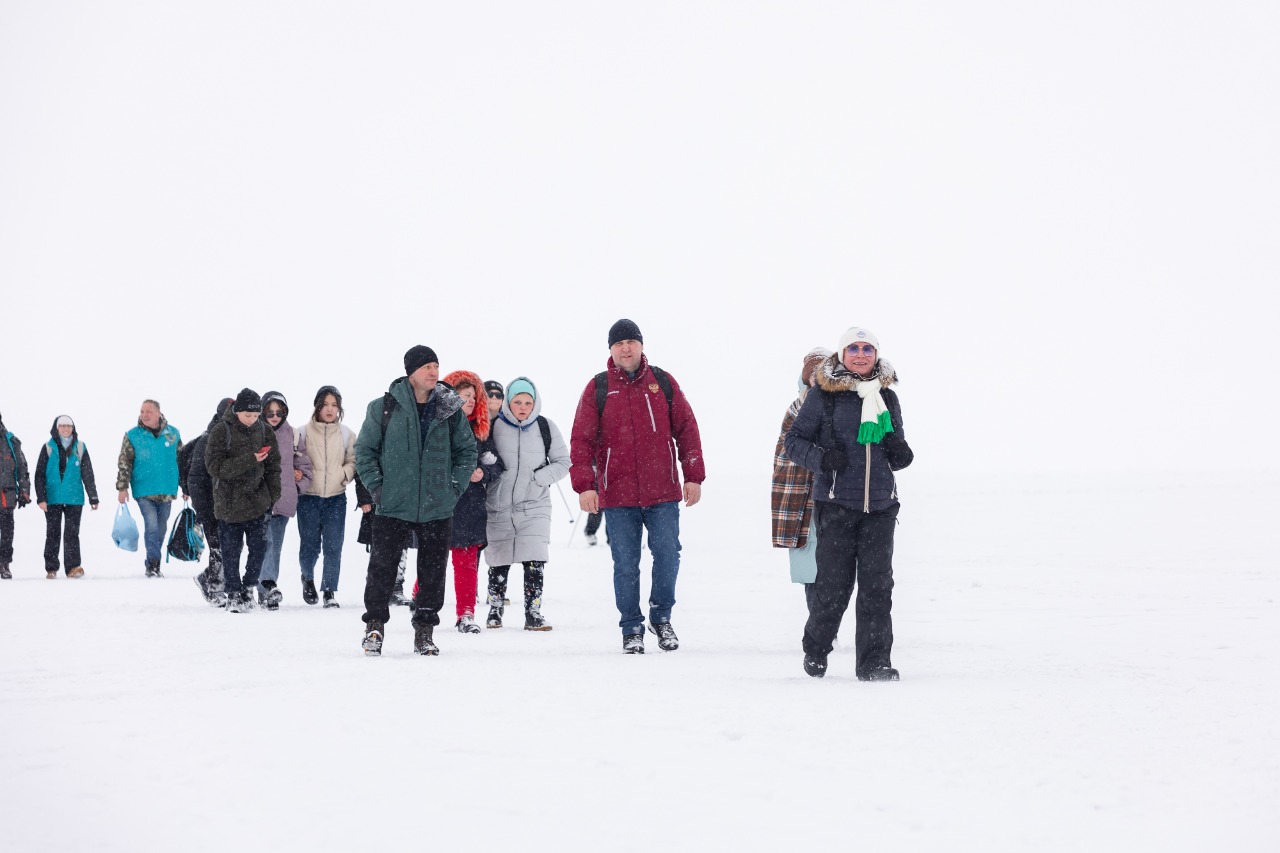 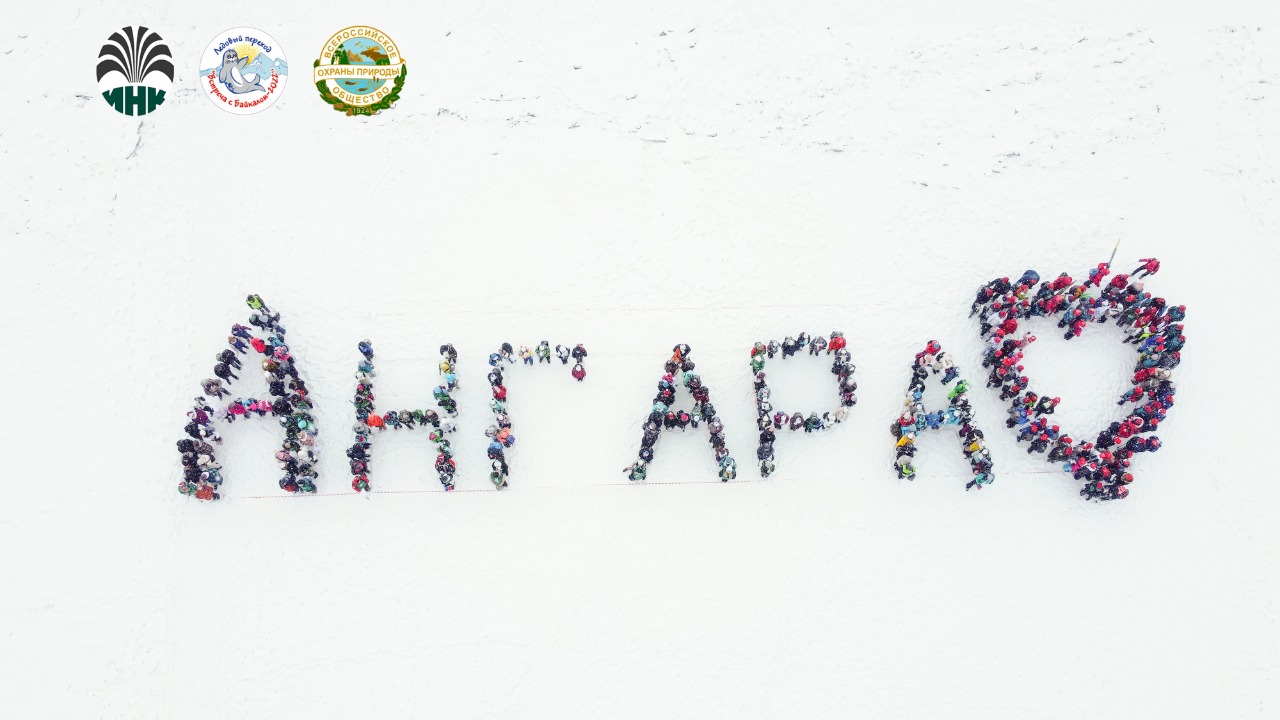 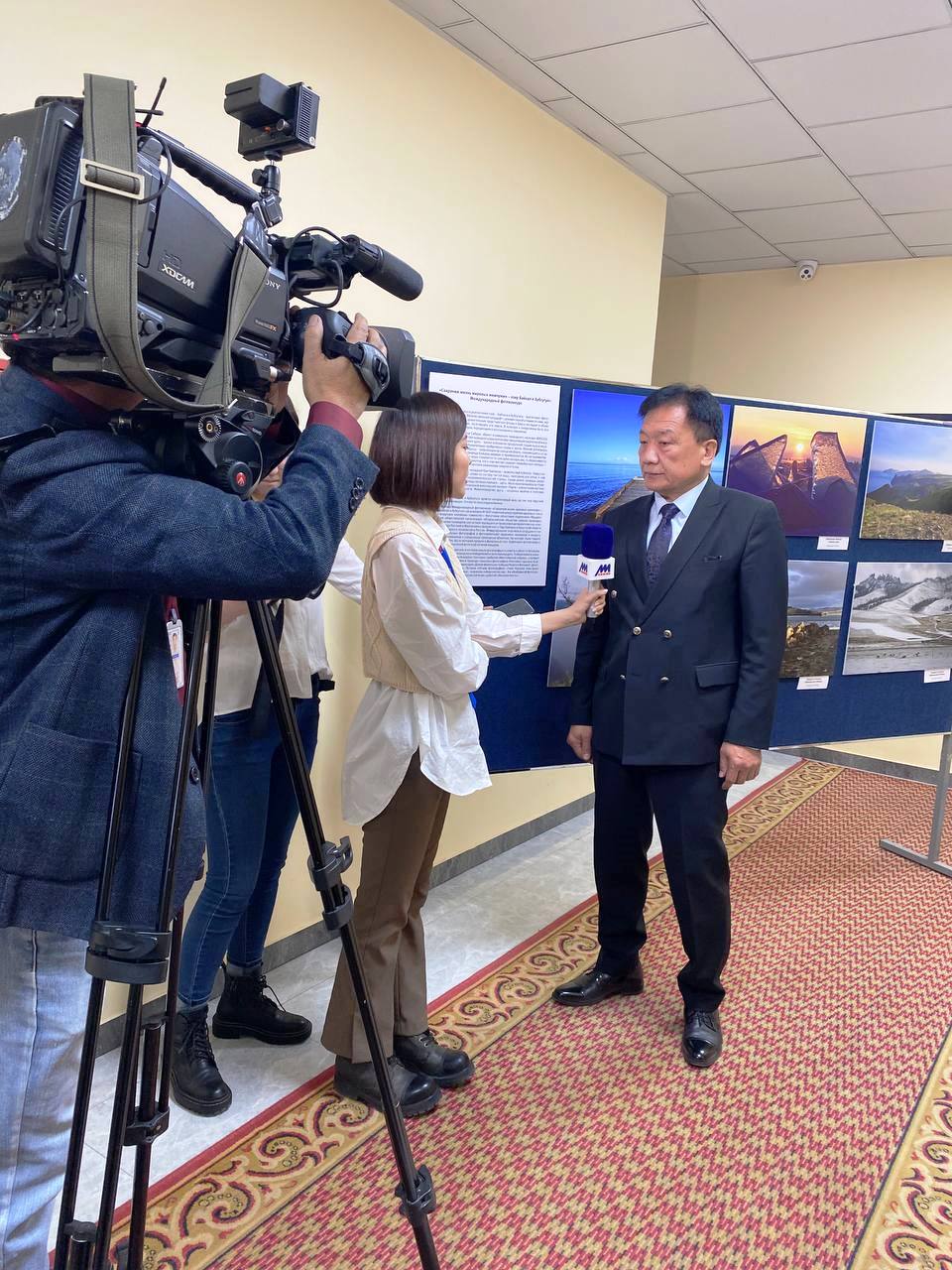 Выставка Байкал-Хубсугул
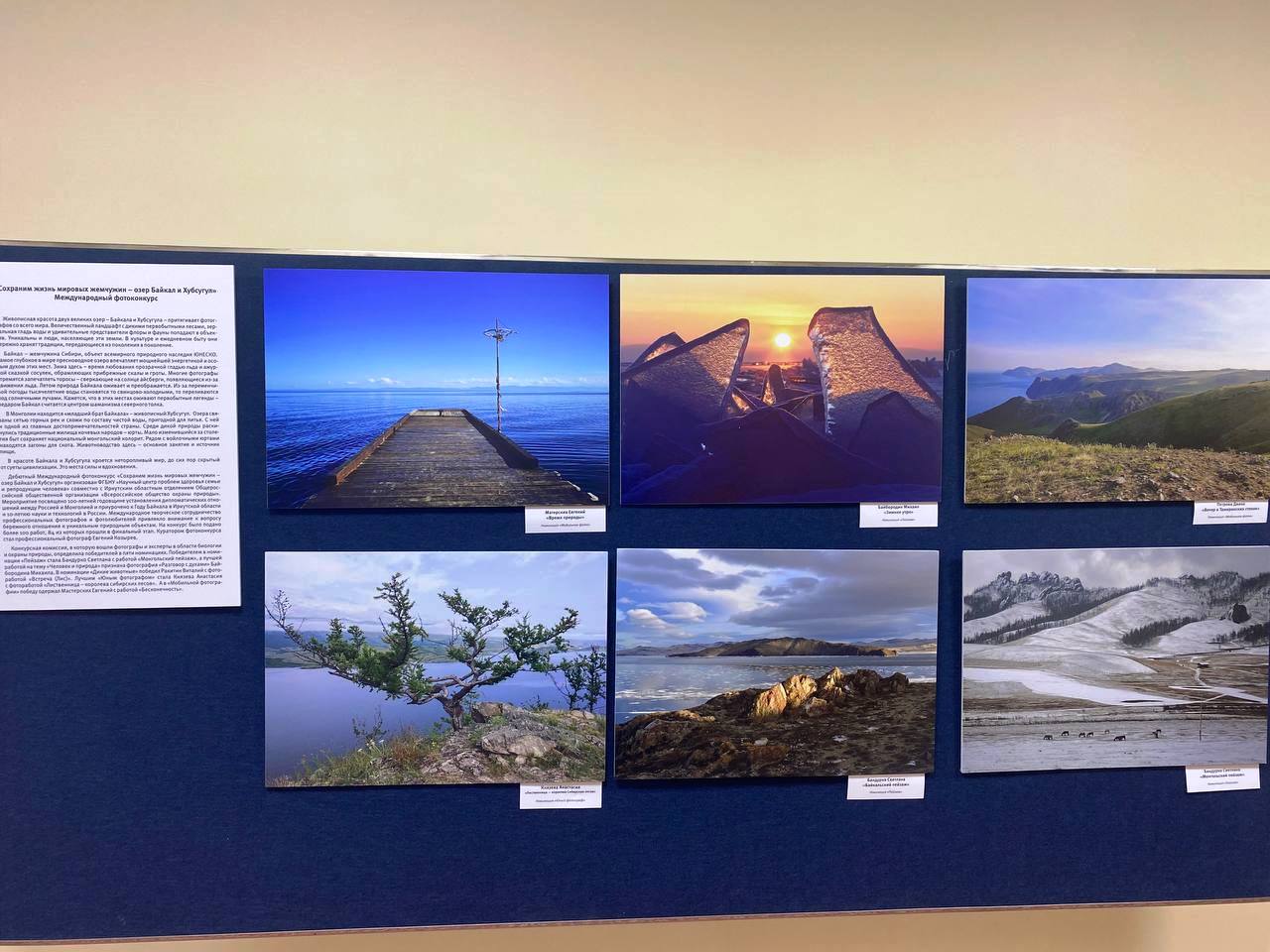